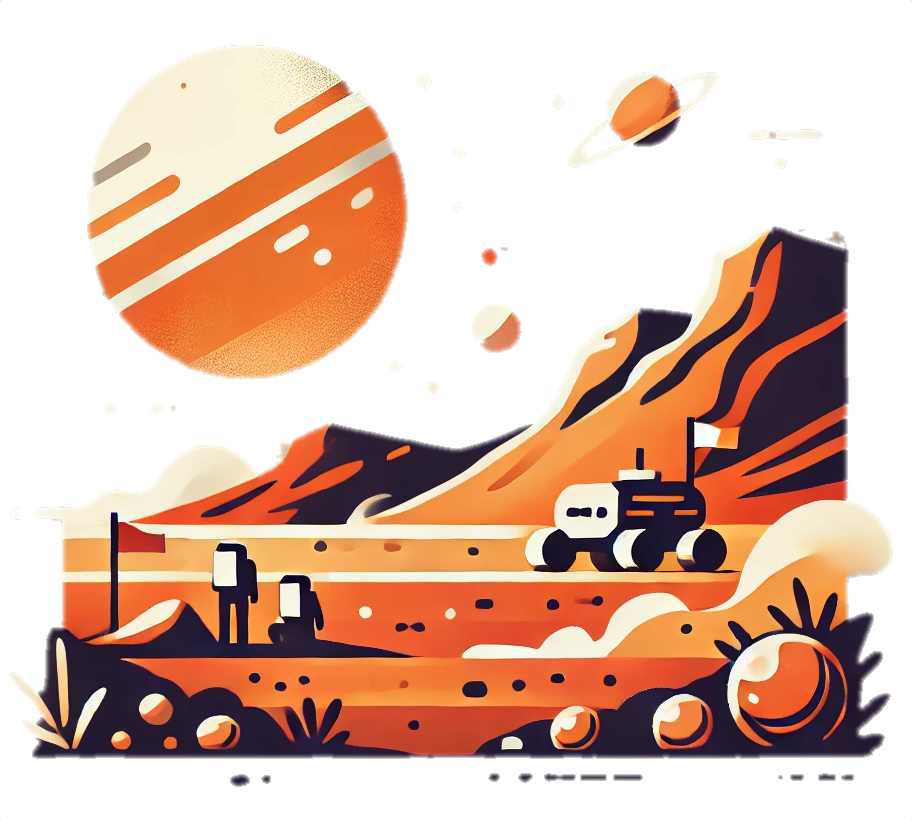 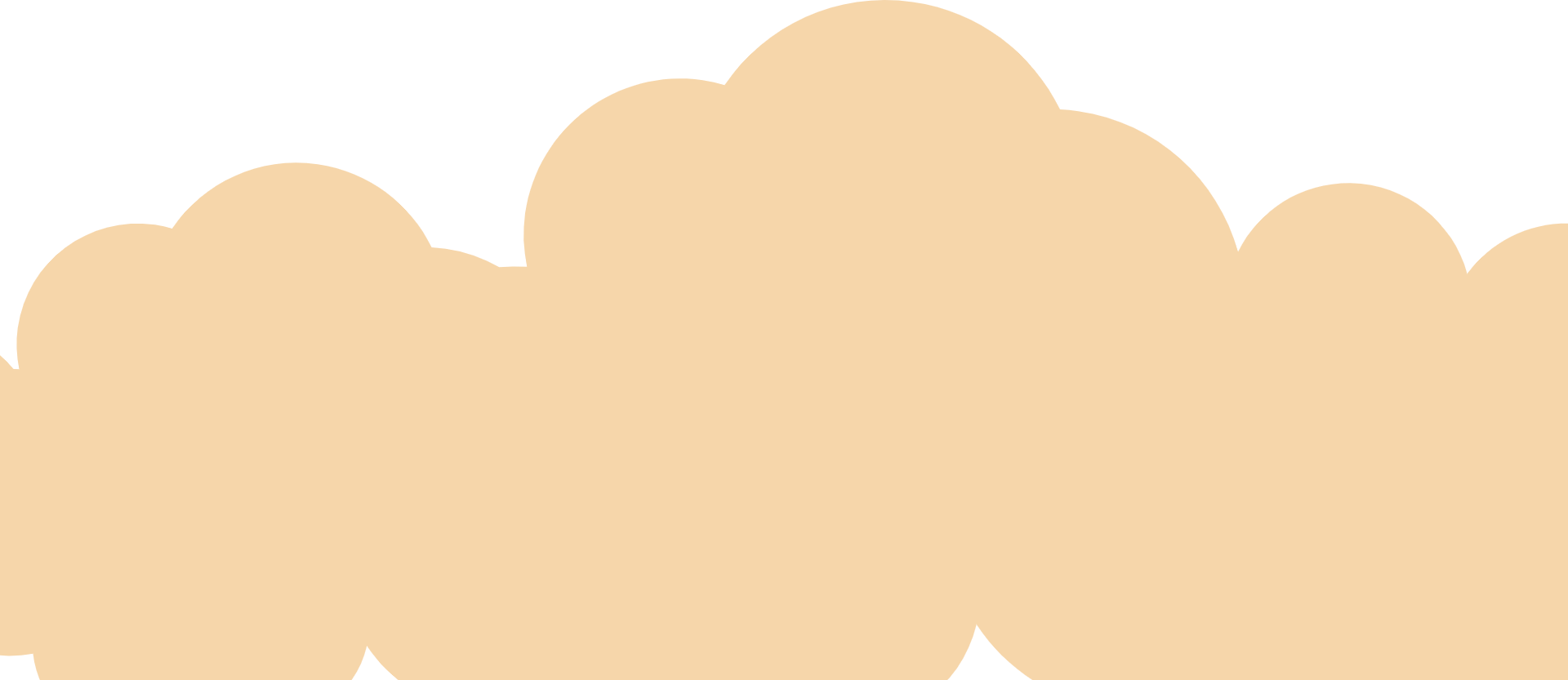 Mars
Free Presentation Template by EaTemp
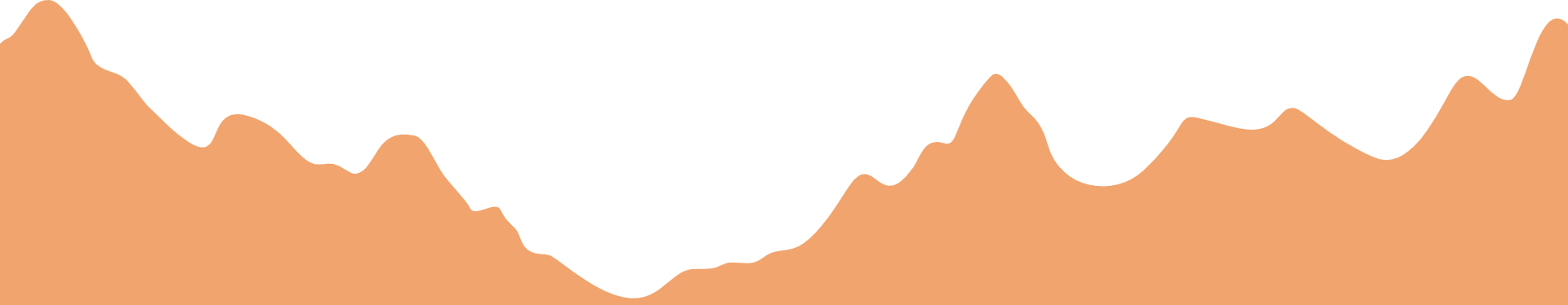 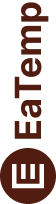 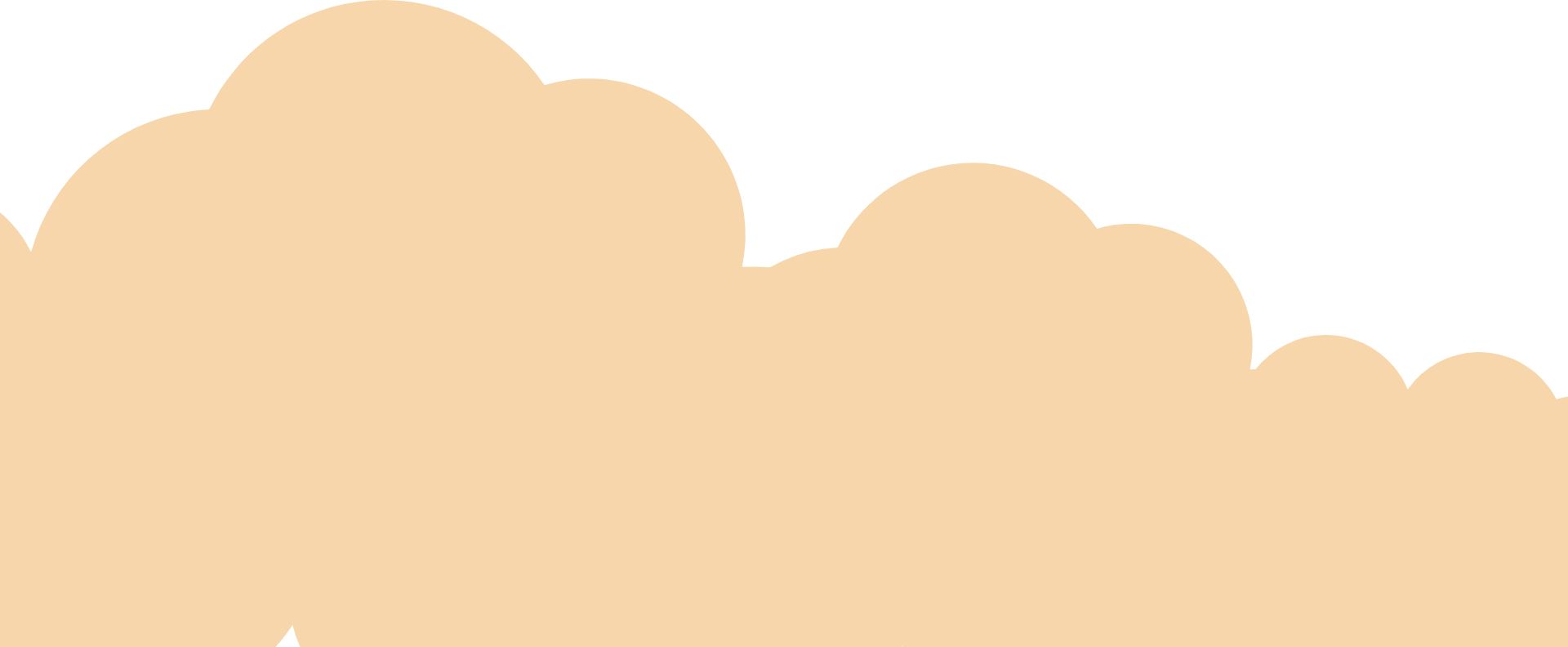 Welcome
Welcome to the world of fantasy! Join us on a journey to explore the mystical creatures, enchanted lands, and magical wonders that exist beyond our reality. Discover the wonders and secrets of this exciting realm and unlock the power of imagination.
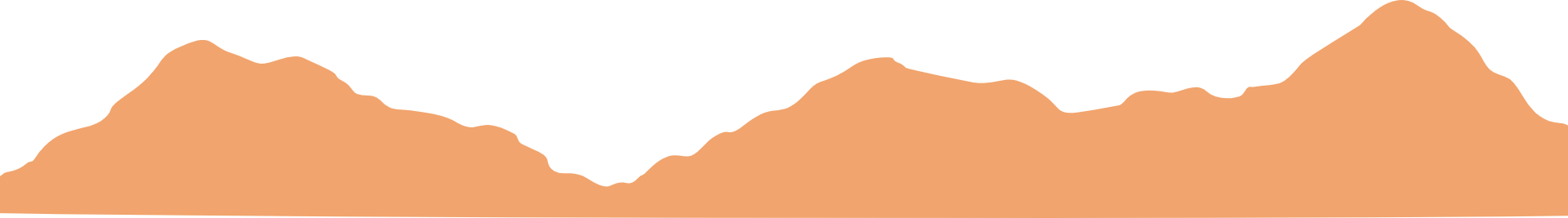 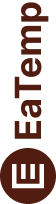 Table of Contents
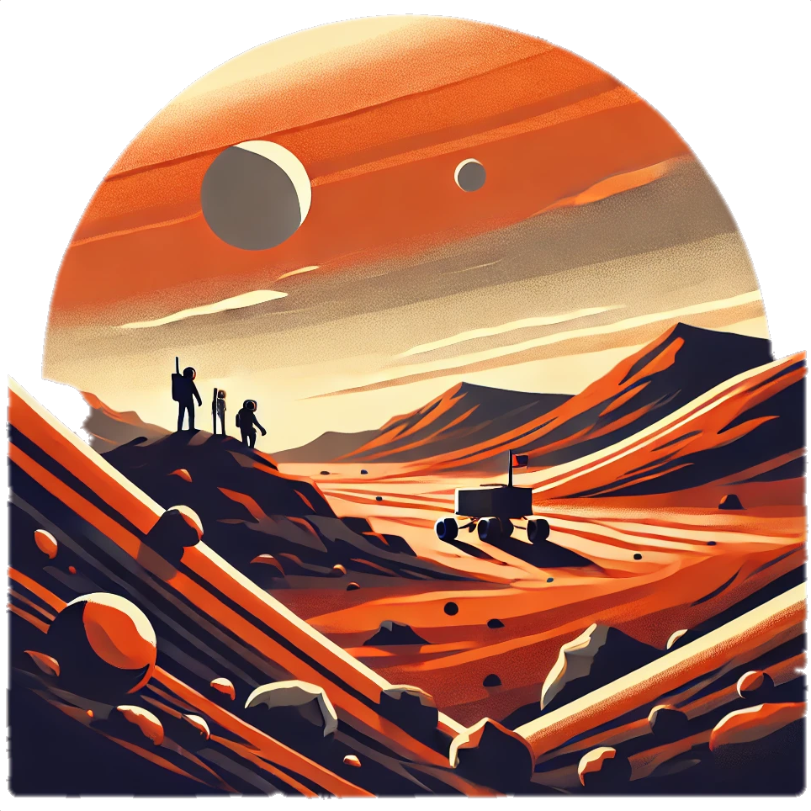 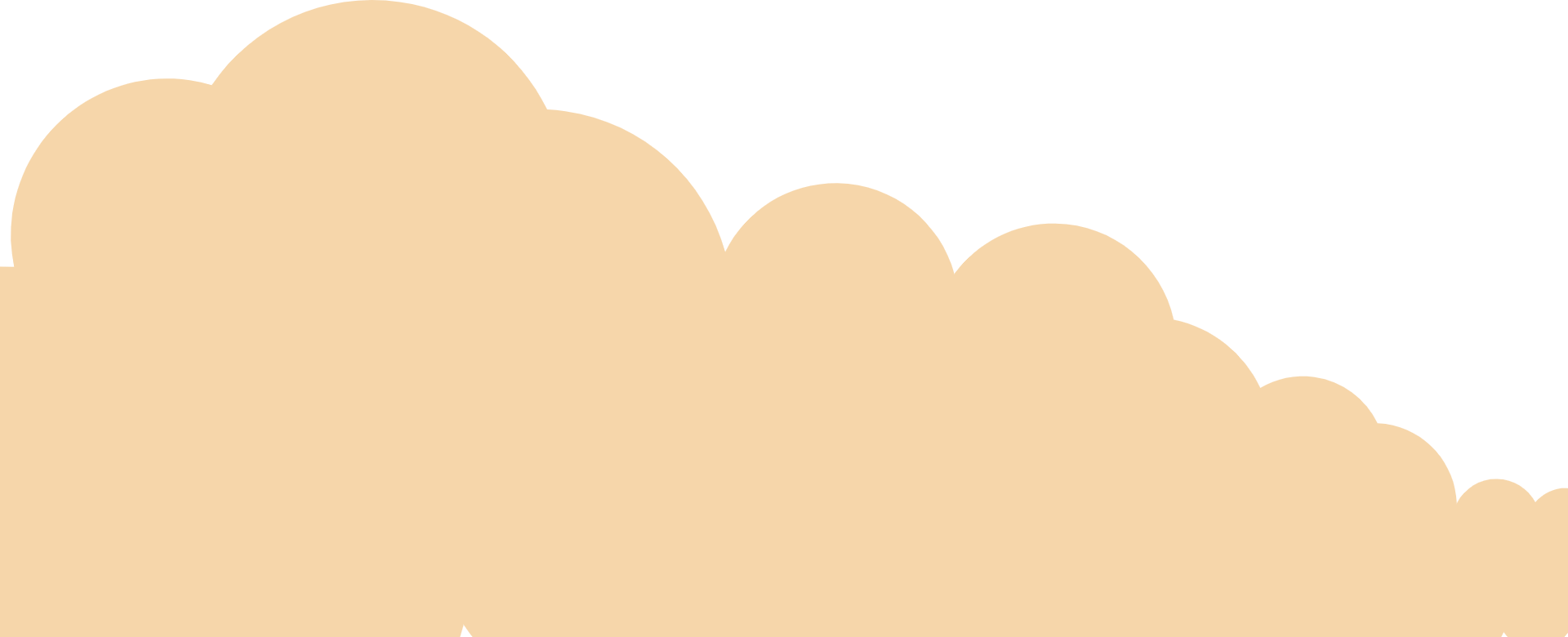 01
03
Introduction
Wonders
The Extraordinary Realm
Wishes Granted
02
04
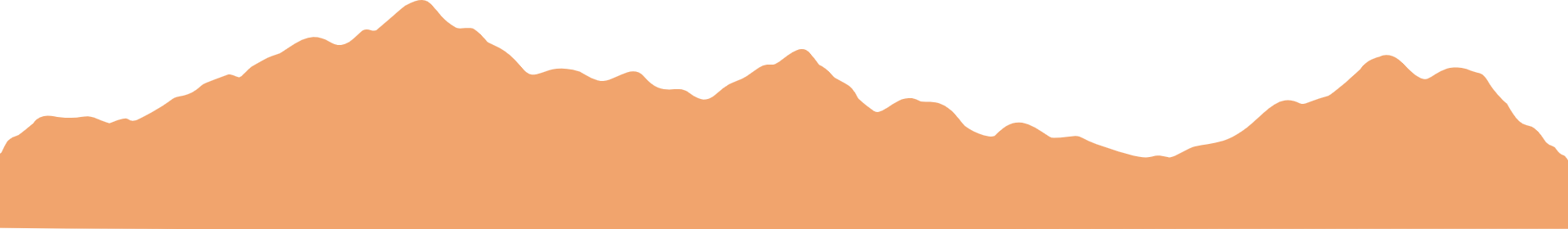 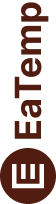 Encounters
Magic
Unicorn Sightings
Spellcasting
The Realm of the Extraordinary
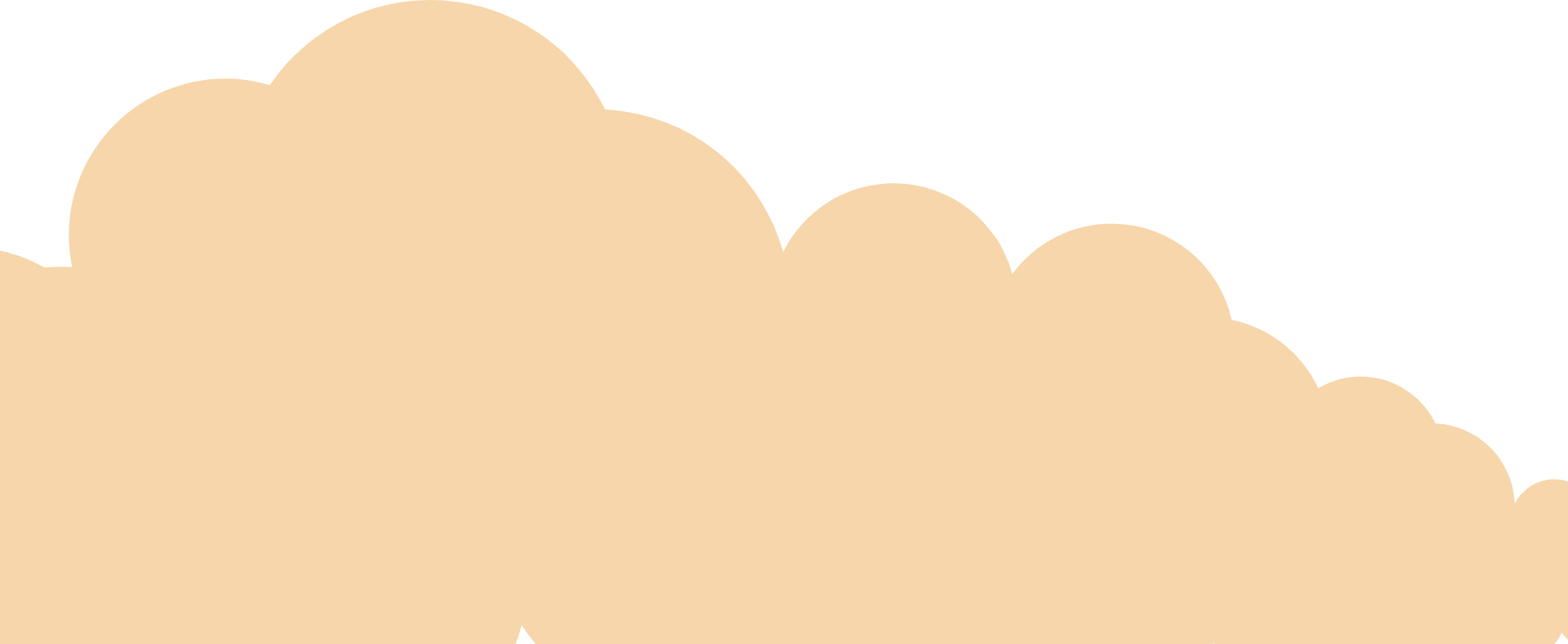 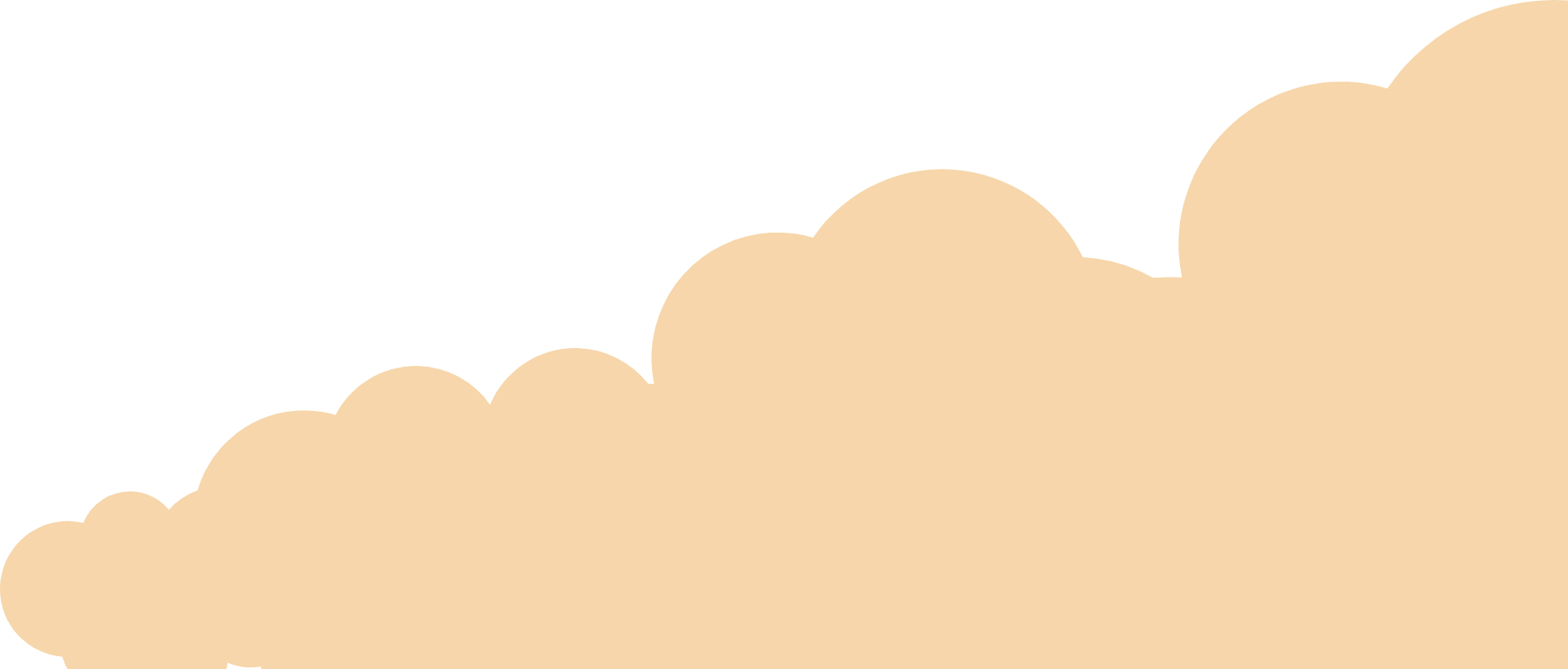 Welcome to the Fantasy World, a realm of wonder and enchantment where anything is possible. Here, dragons breathe fire, unicorns prance through meadows, and rainbows shine brightly. This world is a place where wishes come true, where potions can be cursed and spells are cast. It's a place of treasure and adventure, where the impossible becomes possible. But the greatest treasure of all is the one that lies within.
The world of fantasy is a reflection of our deepest desires, our fondest dreams, and our wildest imaginations. It's a place where we can let go of the constraints of reality and explore the boundless possibilities of the human mind. In this introduction, we will delve into the mysteries of this realm, uncovering the magic and wonder that lies within. So come with us and let's embark on a journey through the Fantasy World.
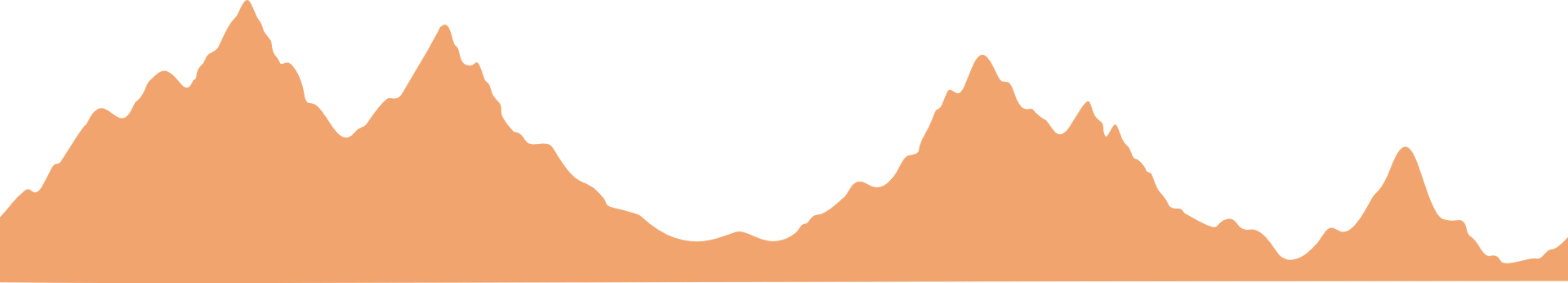 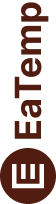 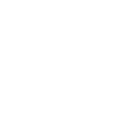 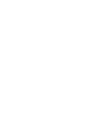 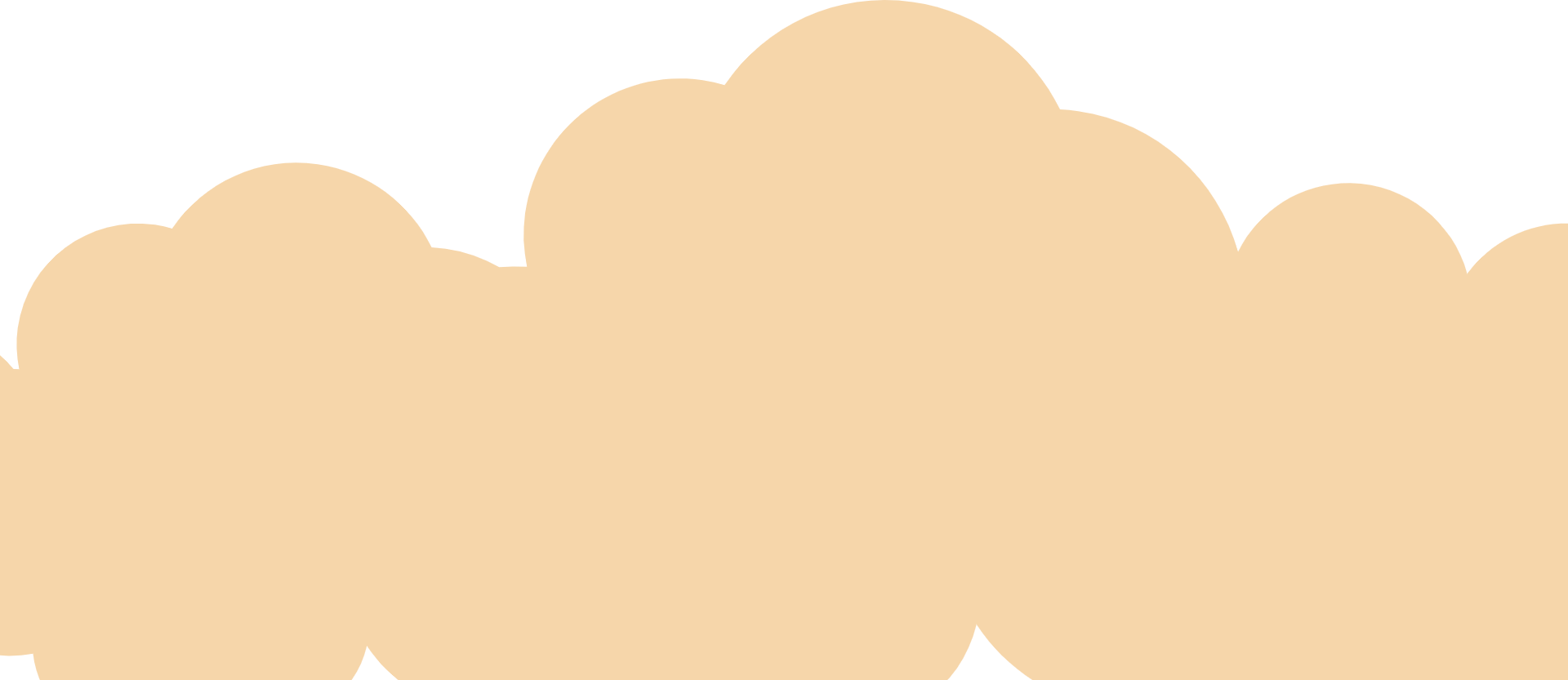 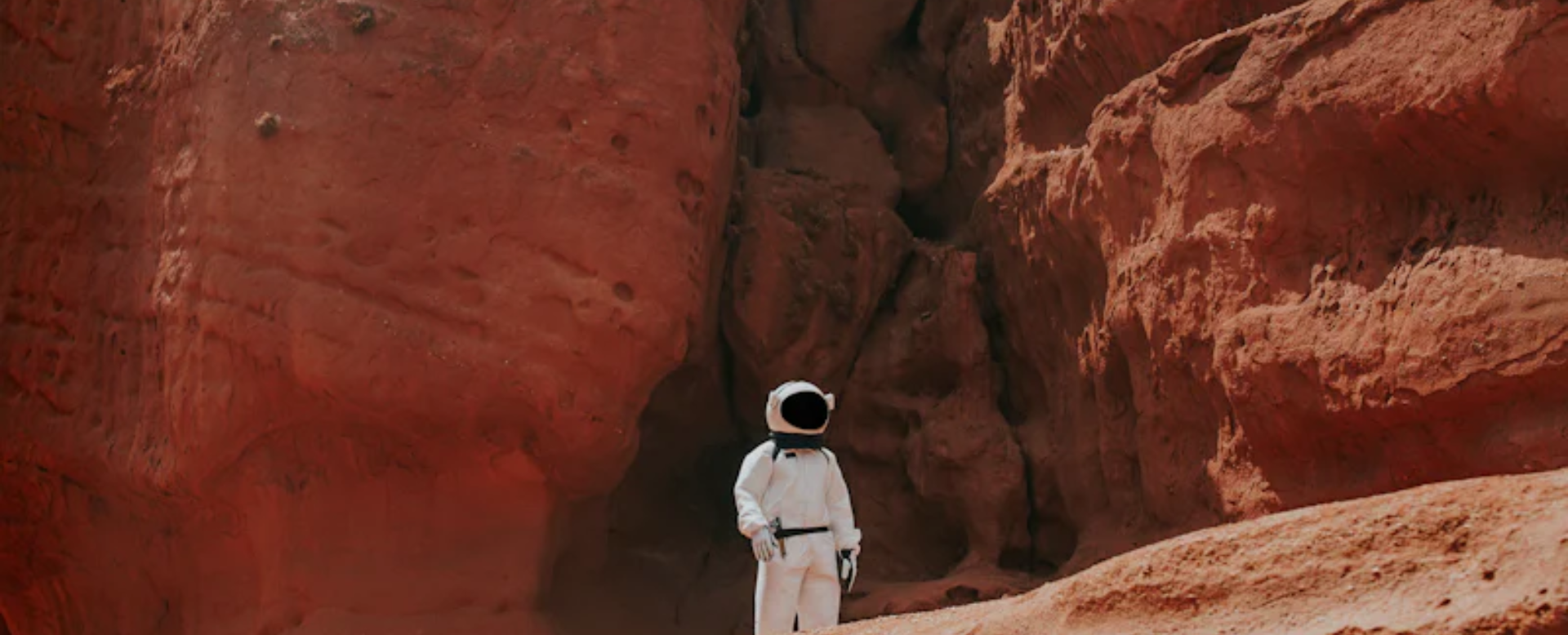 Unicorn Sightings
Dragon Taming
A record of the number of unicorns spotted in the fantasy realm and the beauty and mystery that surrounds these enchanting creatures.
A closer look at the art of taming dragons and the brave adventurers who dare to take on these fearsome creatures.
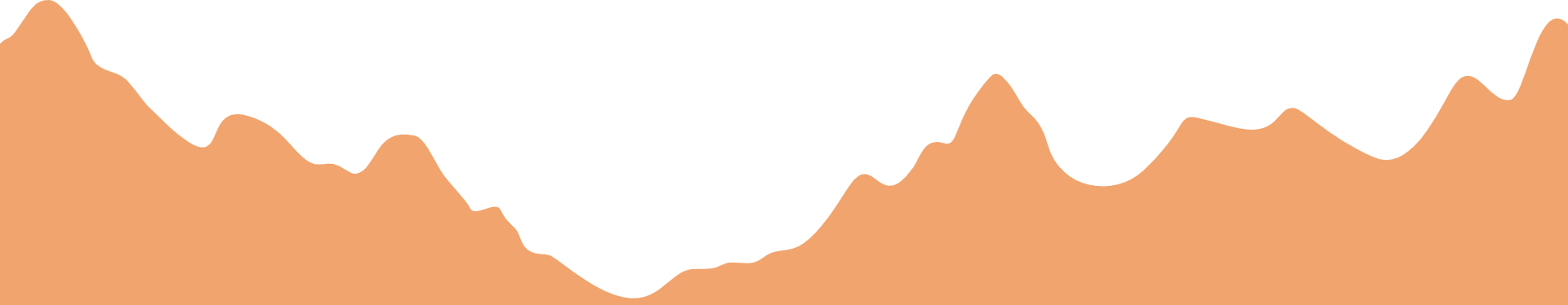 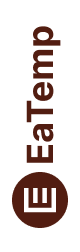 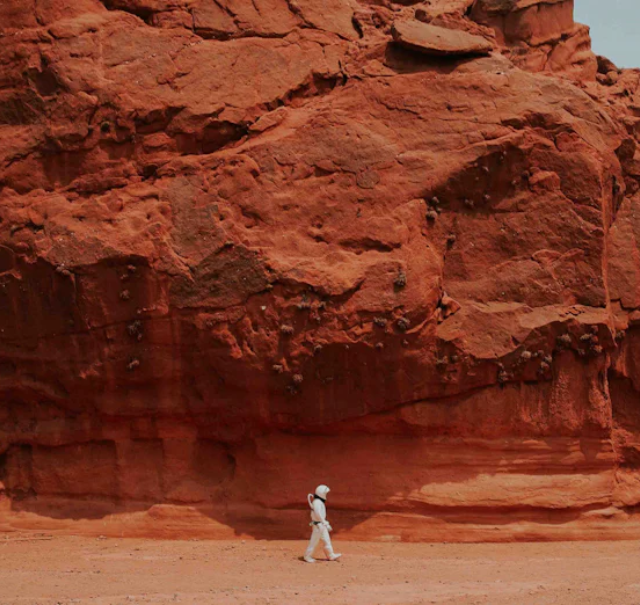 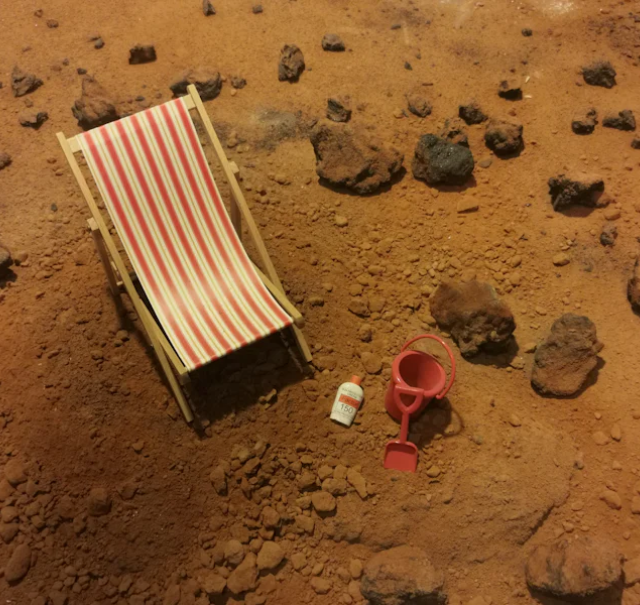 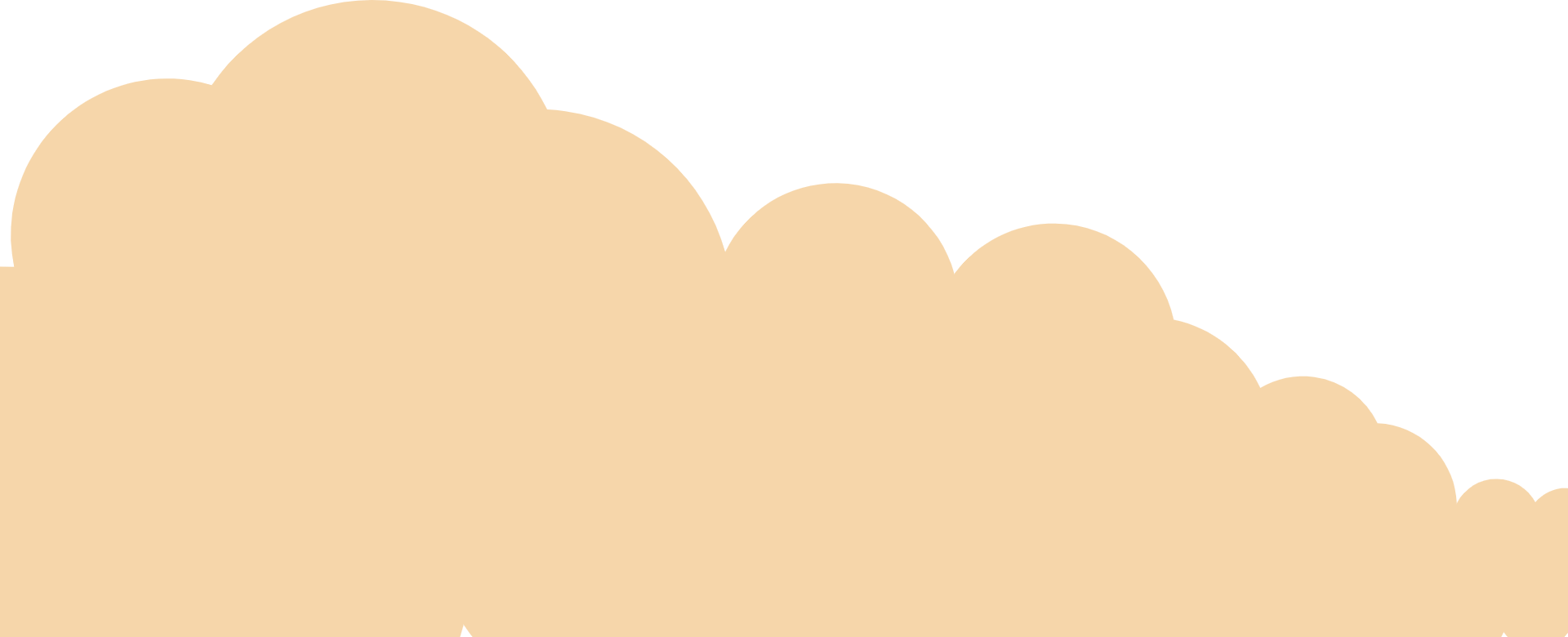 Unicorn Sightings
Dragon Taming
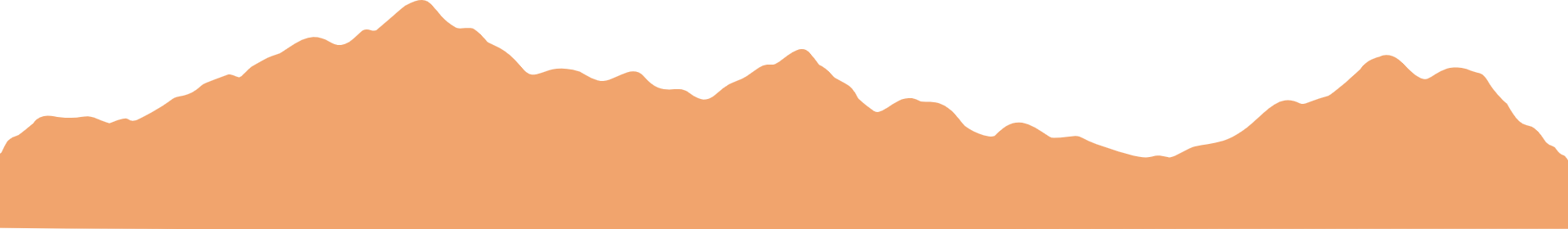 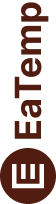 A record of the number of unicorns spotted in the fantasy realm and the beauty and mystery.
A closer look at the art of taming dragons and the adventurers who take on these creatures.
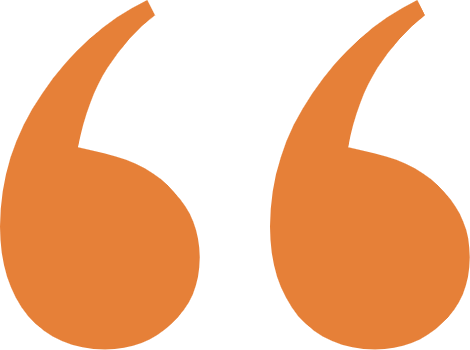 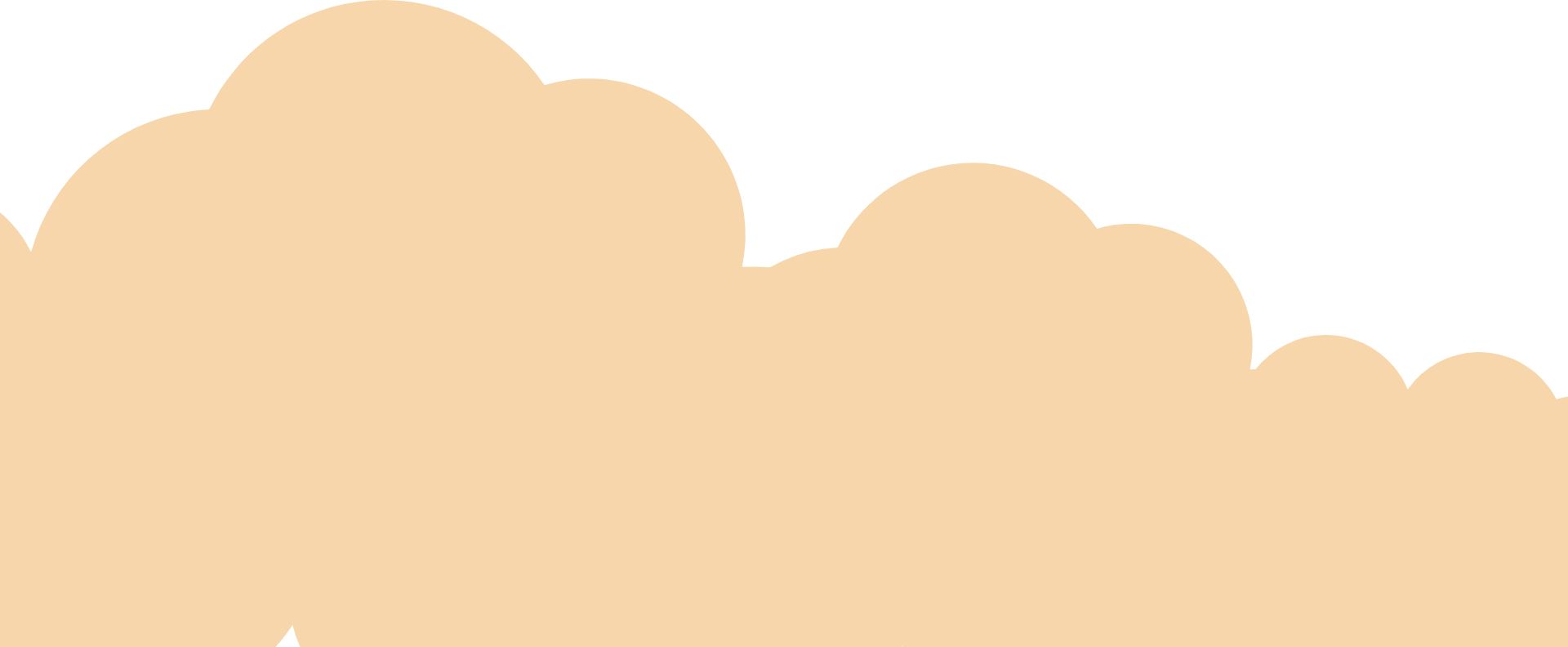 Fantasy is the gateway to the impossible, the land where the ordinary becomes extraordinary, and the impossible becomes possible. It is the realm of the imagination, where anything can happen and everything is possible.
The Dream Weaver
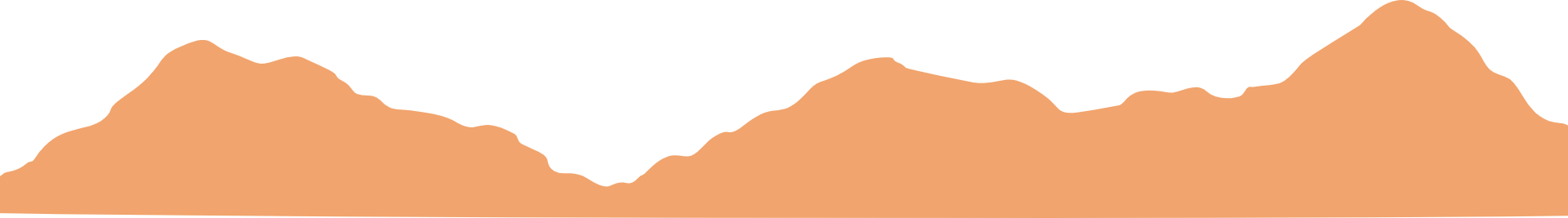 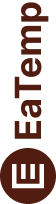 The Magic of Dragons: A Research
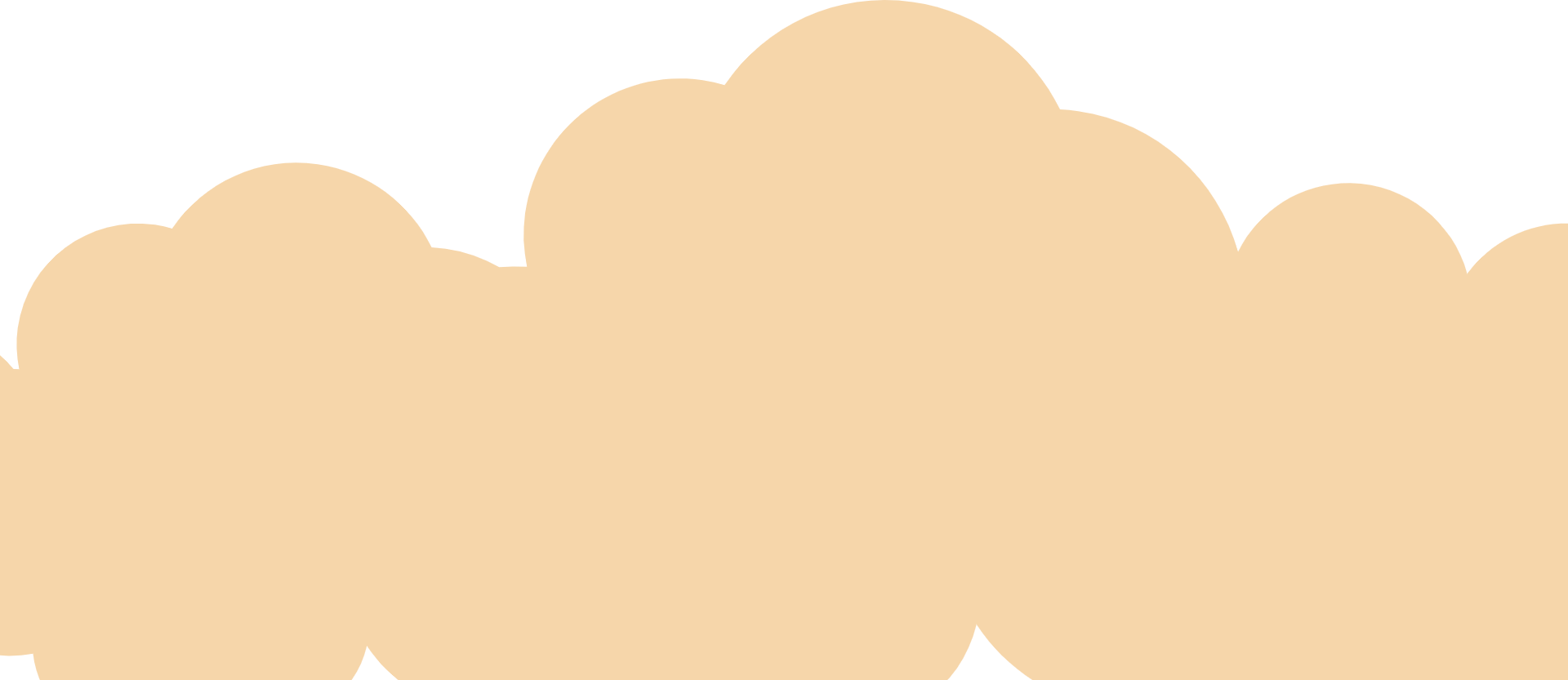 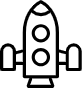 6.7M
"The Art of Archery": Discover the intricacies of the Art of Archery .
4.4M
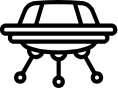 "The Music of the Elves": Immerse yourself in the enchanting music of the elves.
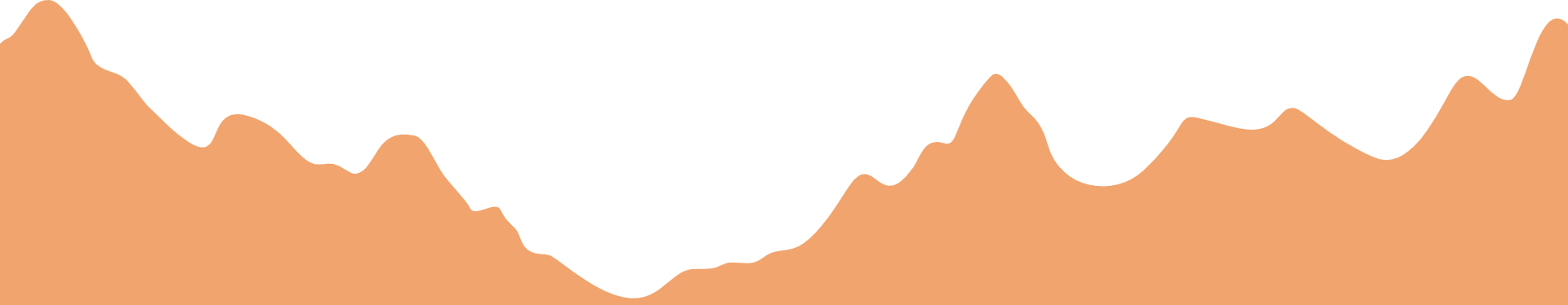 2.3M
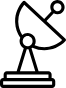 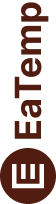 "The Life of an Elf": Learn about the customs and daily life of the elves.
Pricing Plan
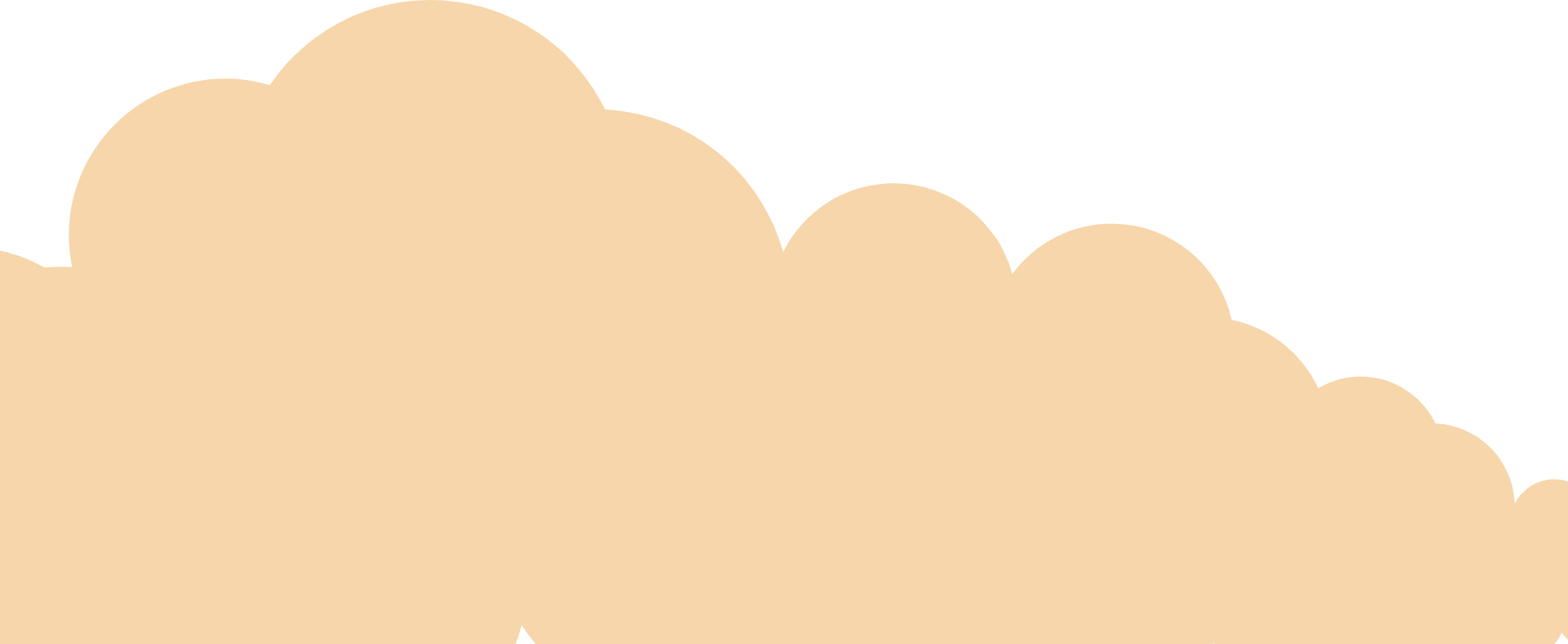 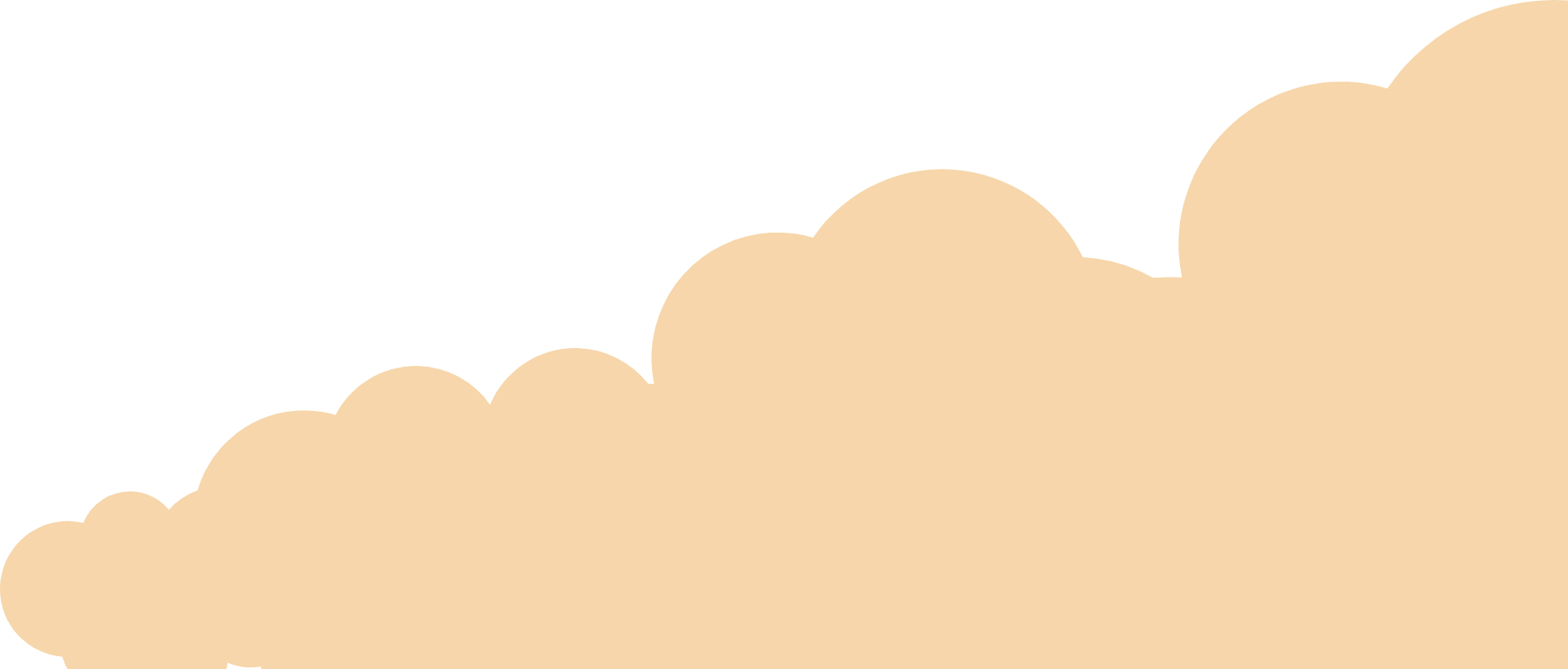 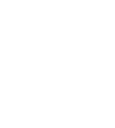 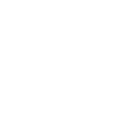 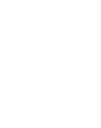 Basic
Elite
Legendary
Access to the entry-level dungeons.
A limited number of quests and battles per month.
Ability to form a small party with fellow adventurers.
Access to the intermediate and advanced dungeons.
A greater number of quests and battles
Ability to form larger parties with adventurers.
Access to the most challenging dungeons.
Unlimited quests and battles per month.
The ability to form the largest parties.
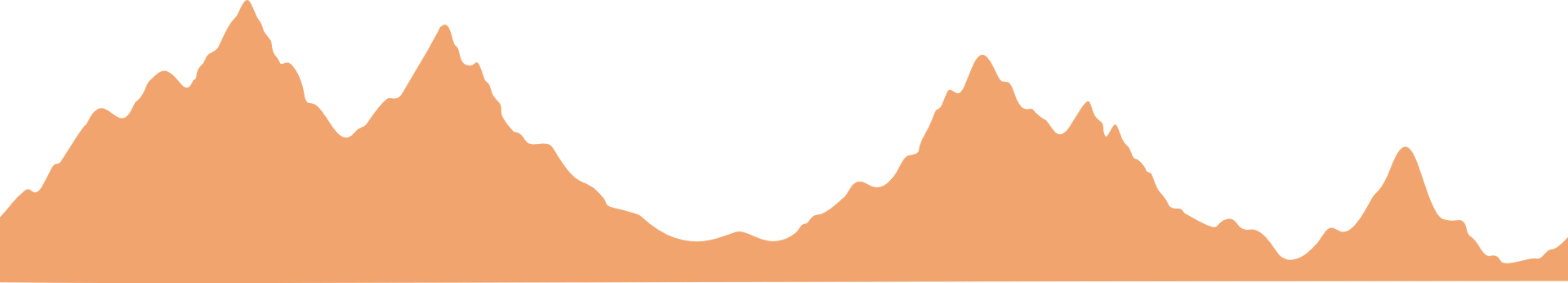 $10/month
$50/month
$100/month
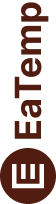 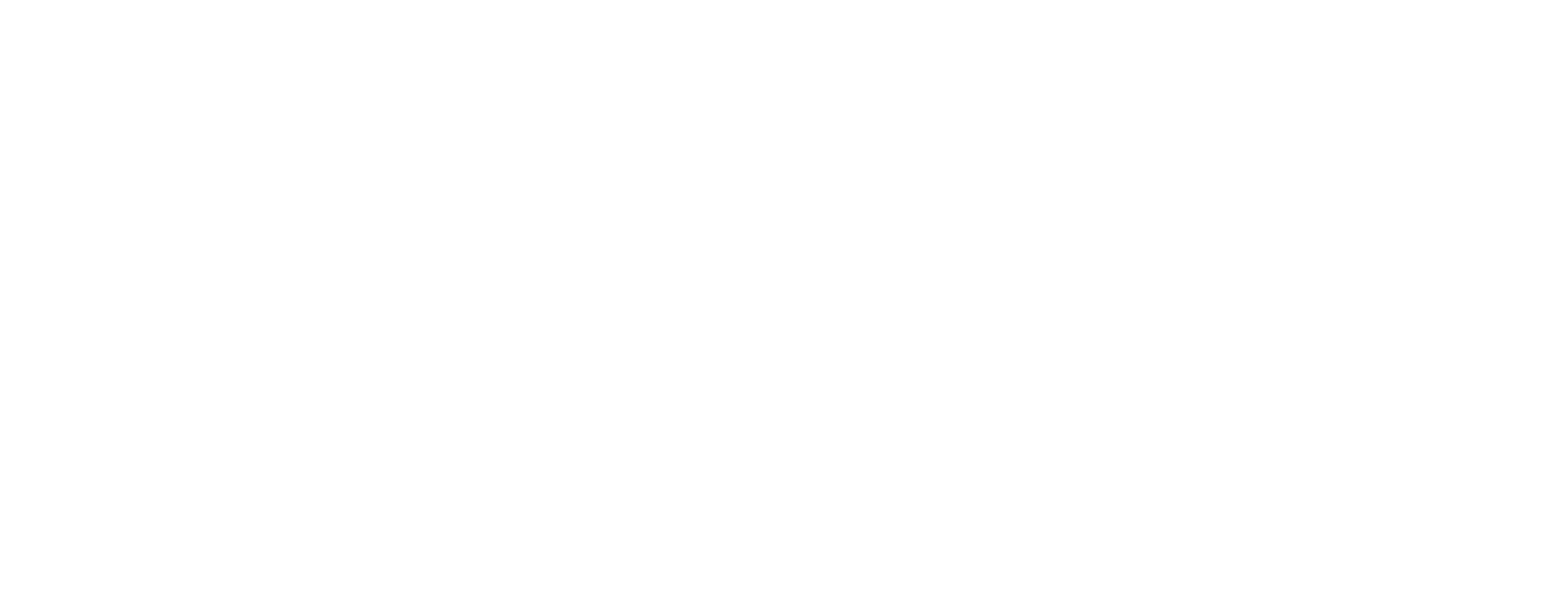 S
W
O
T
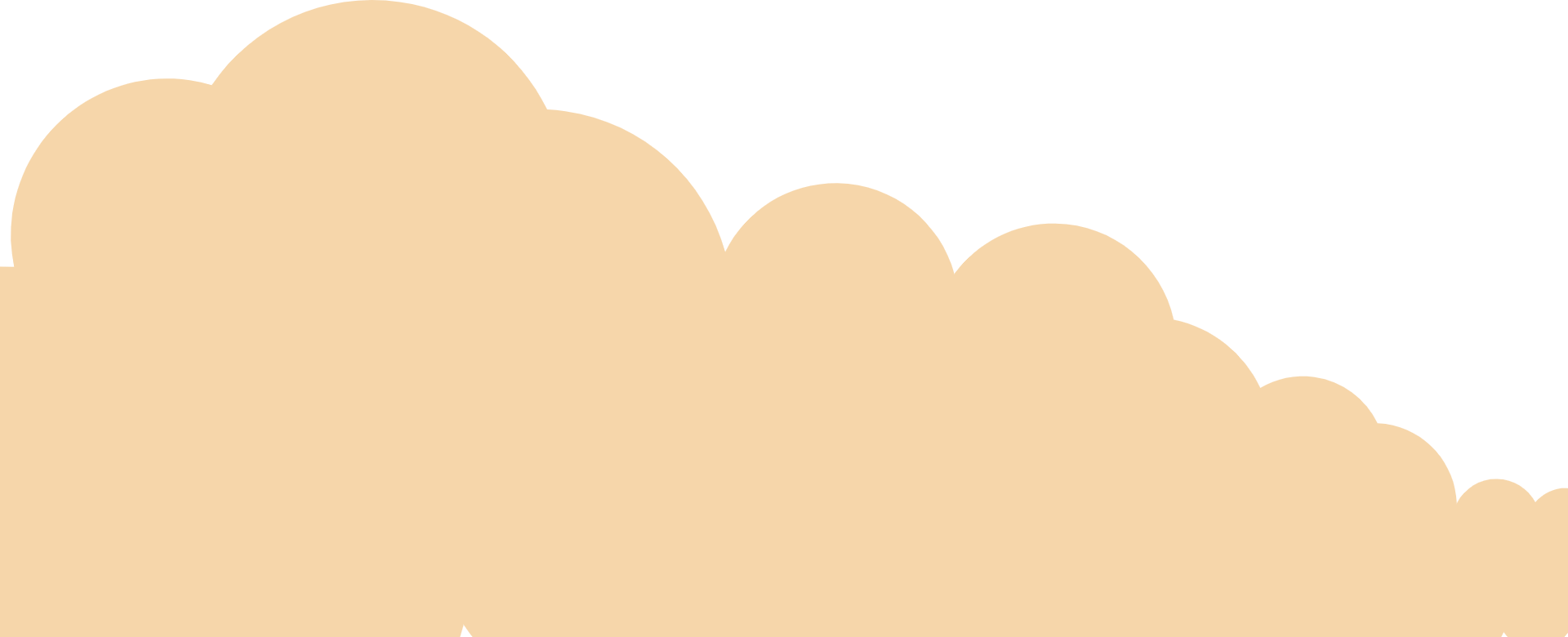 Eclipse
Eclipse
Eclipse
Eclipse
Rare event causes unpredictable magic.
Rare event causes unpredictable magic.
Rare event causes unpredictable magic.
Rare event causes unpredictable magic.
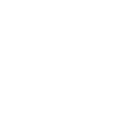 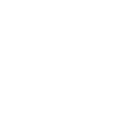 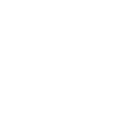 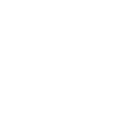 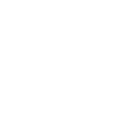 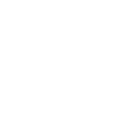 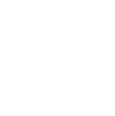 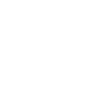 Quest
Quest
Quest
Quest
Adventurers seek immortal artifact.
Adventurers seek immortal artifact.
Adventurers seek immortal artifact.
Adventurers seek immortal artifact.
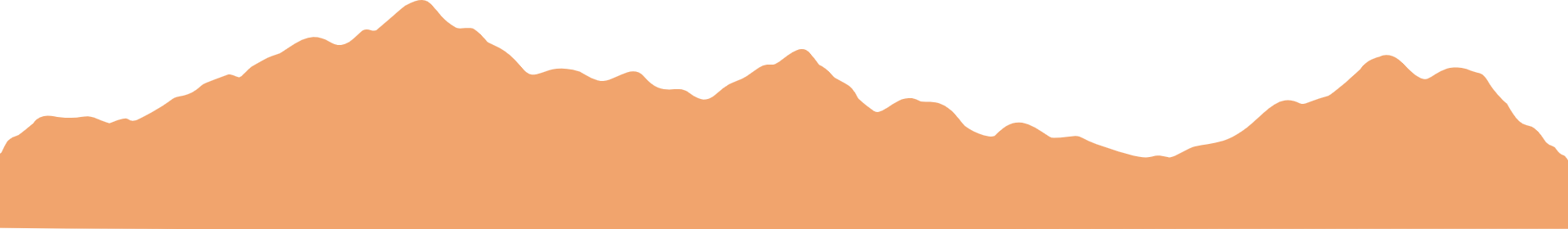 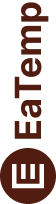 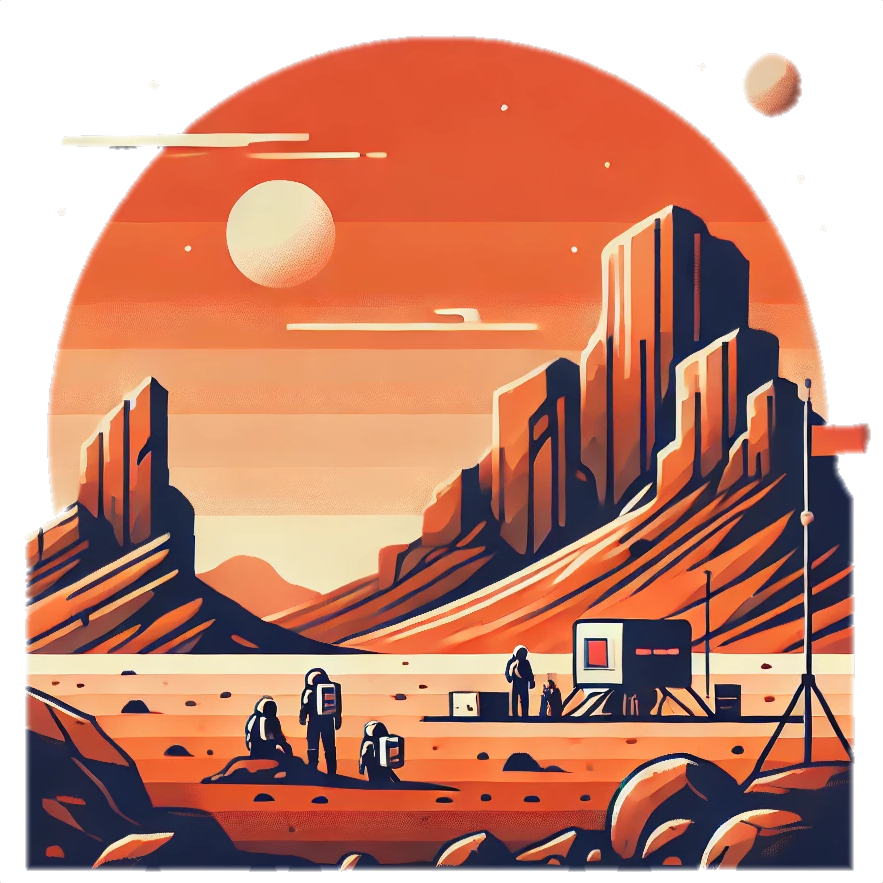 Some Data
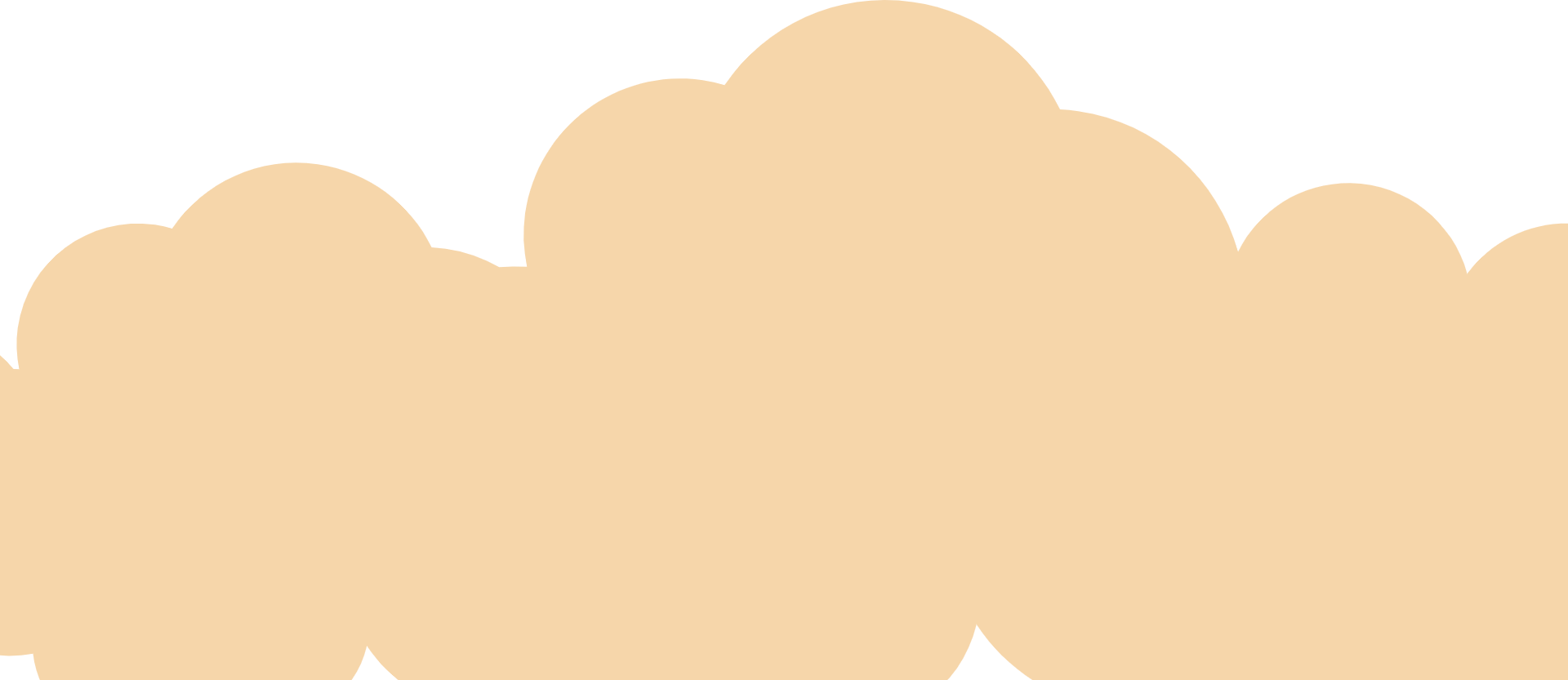 70%
Enchanted Creatures
possess the ability to cast spells.
Magic-Wielding Individuals
60%
practice the art of illusions.
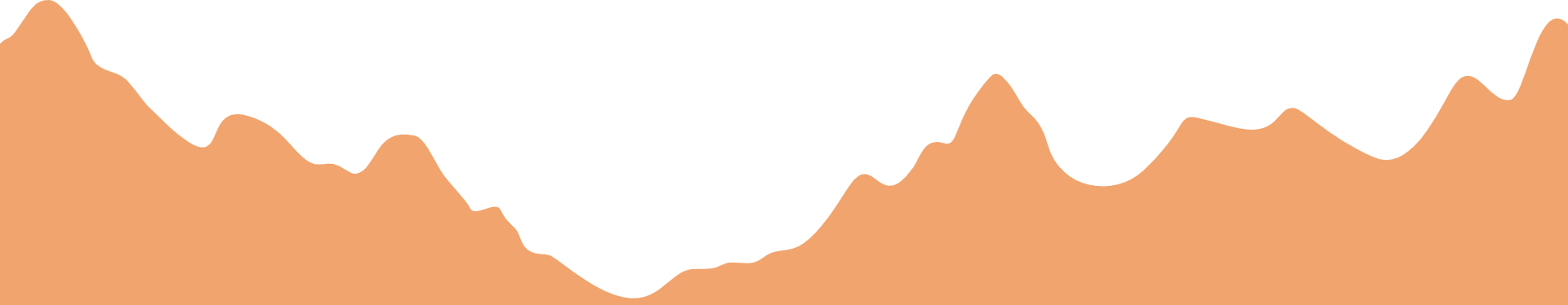 90%
Spells Cast
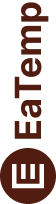 are dark magic, foretelling danger.
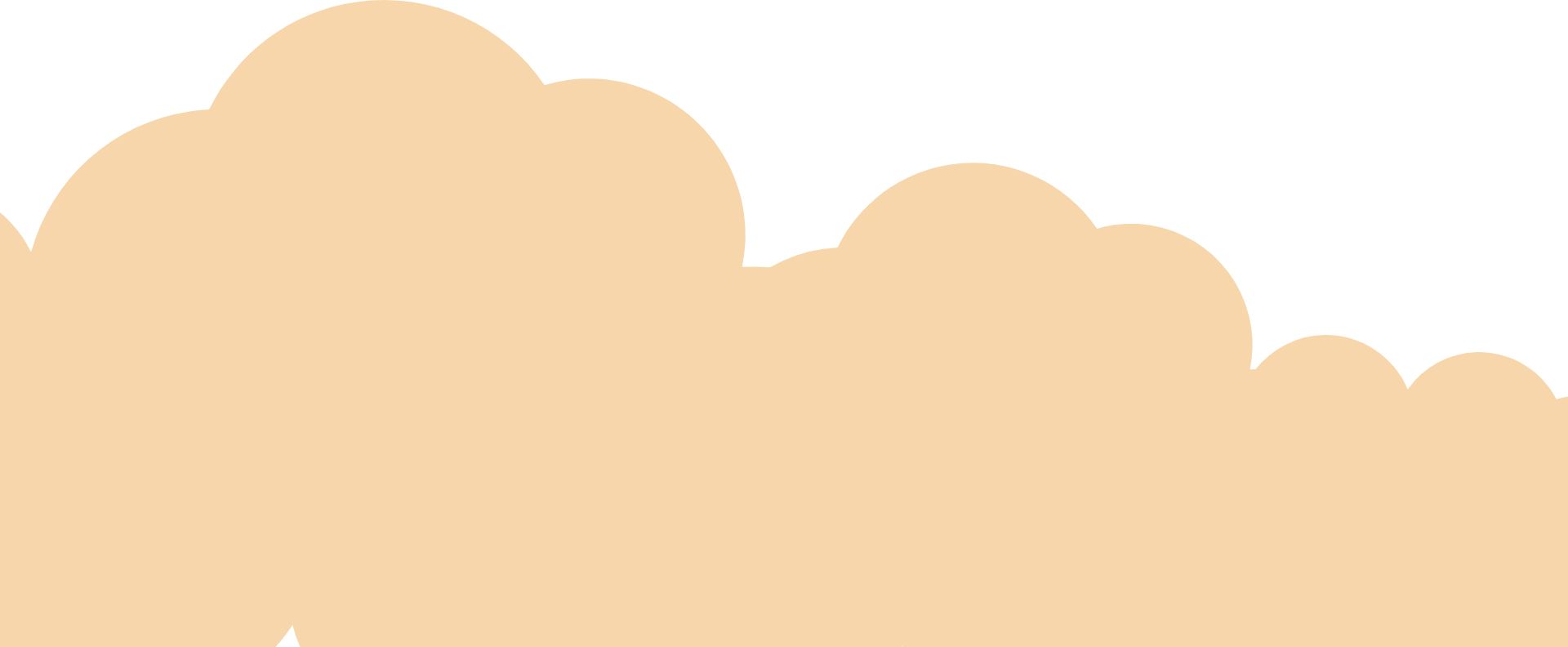 234,567
UNICORN SIGHTINGS
A tally of the number of unicorns spotted in the fantasy realm.
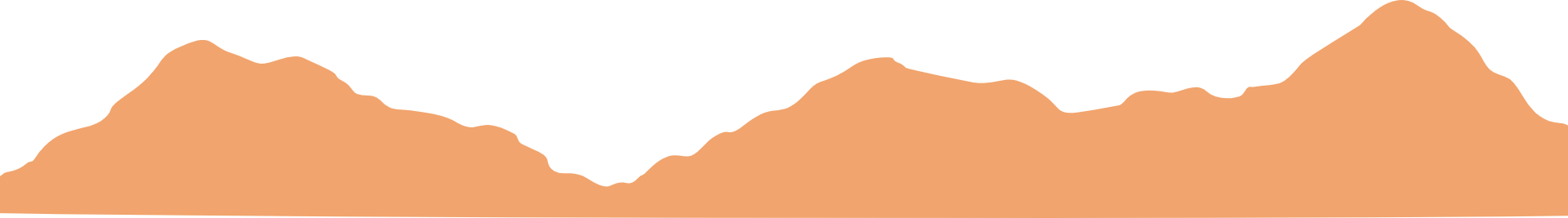 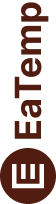 233 Coins
85%
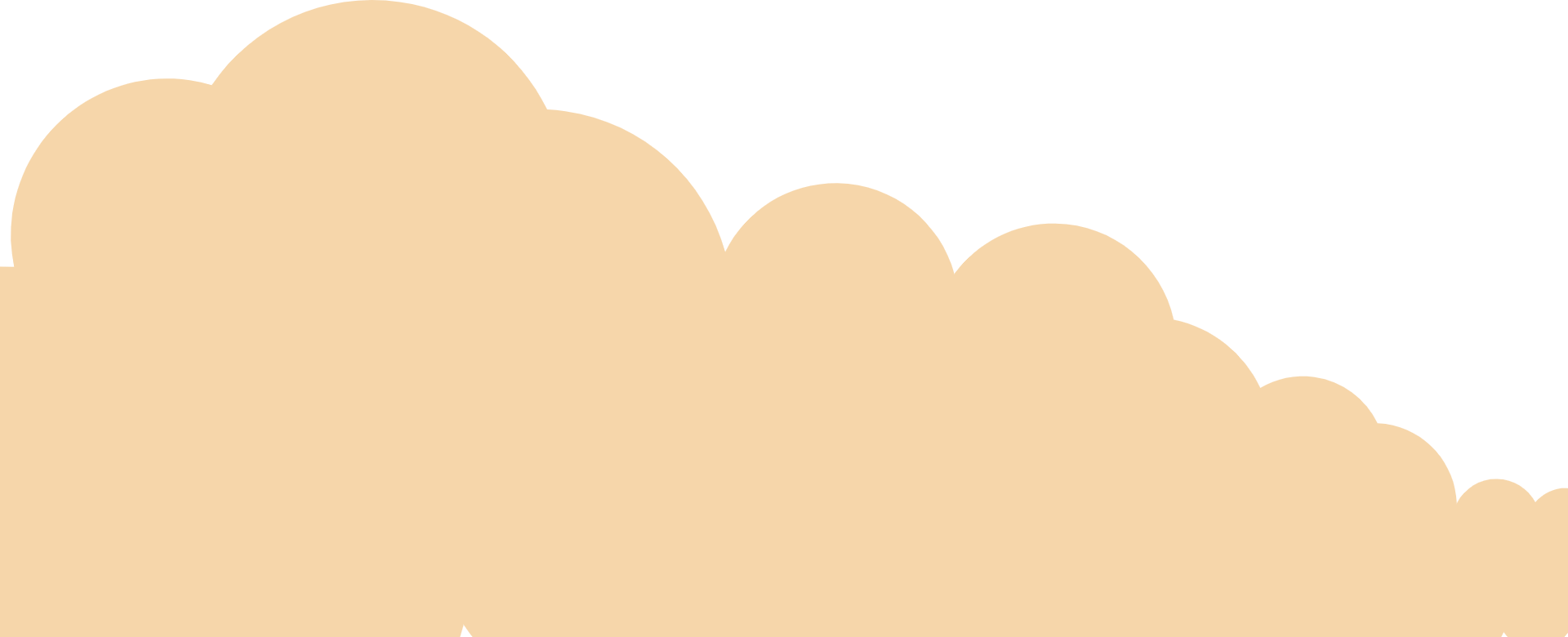 Treasure Found
Wished Granted
456 Hours
674 Km
Duration of Spell Casting
Journey Distance
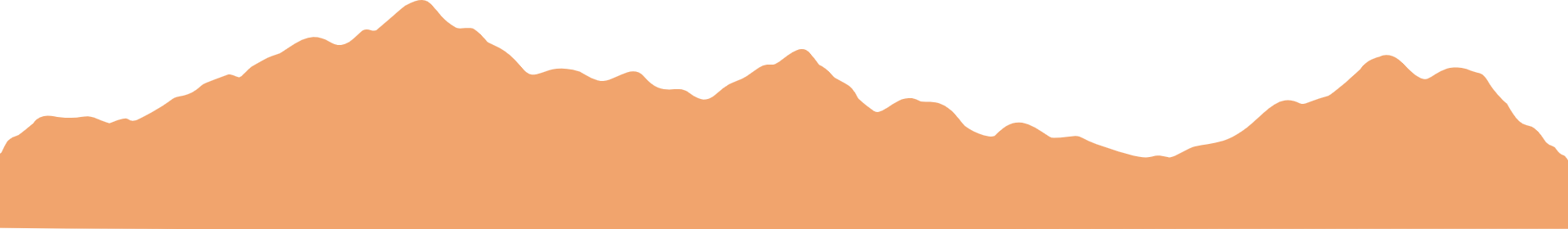 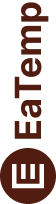 Some Graph
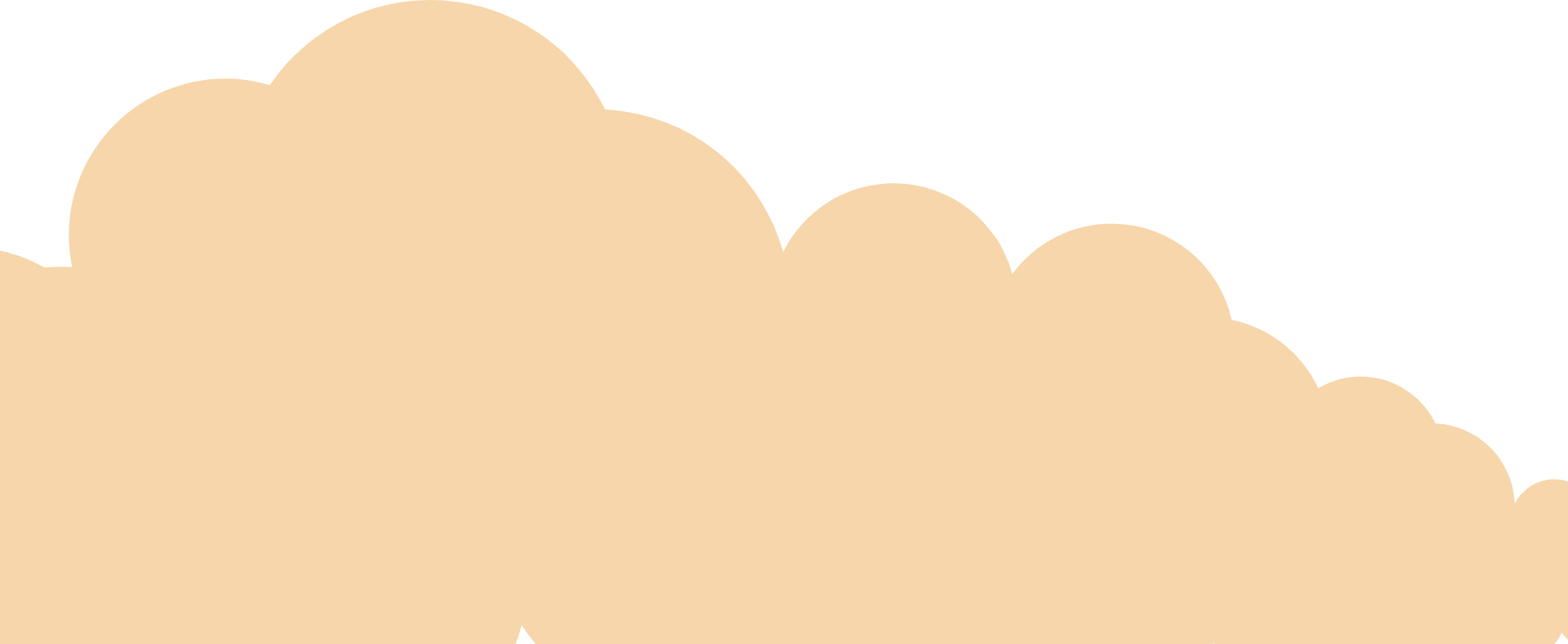 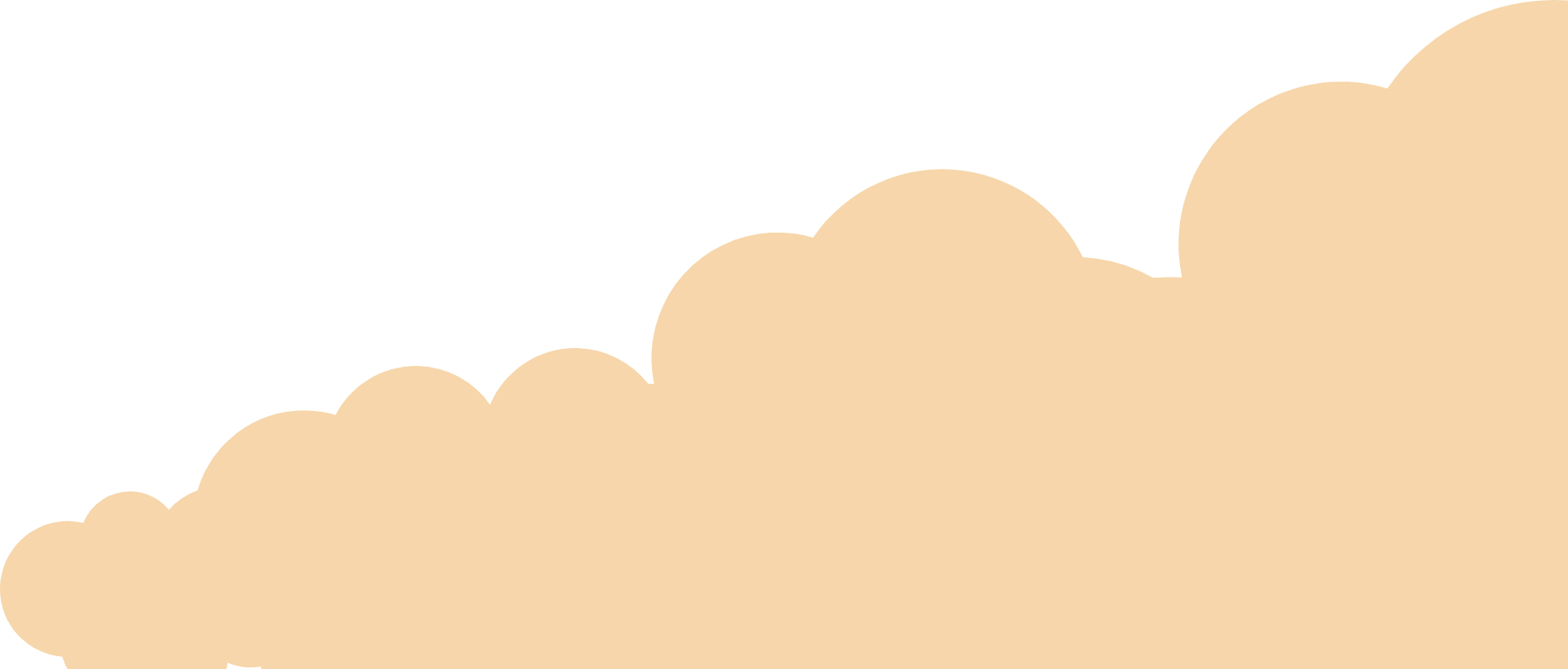 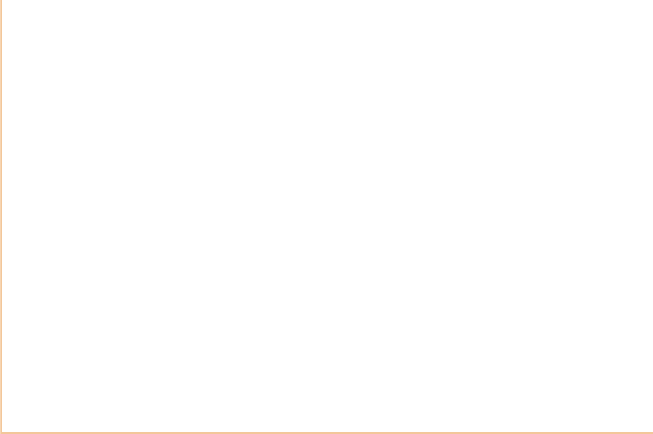 100
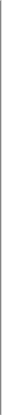 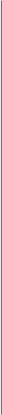 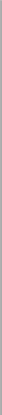 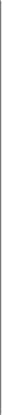 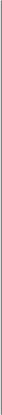 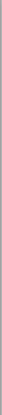 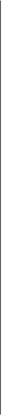 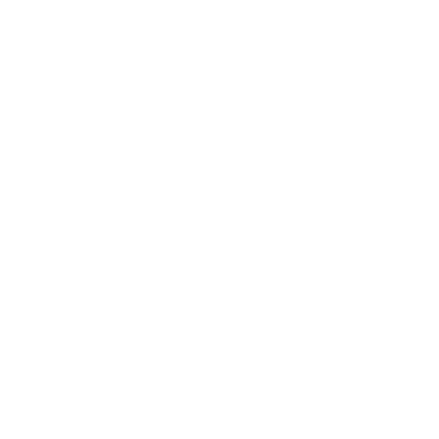 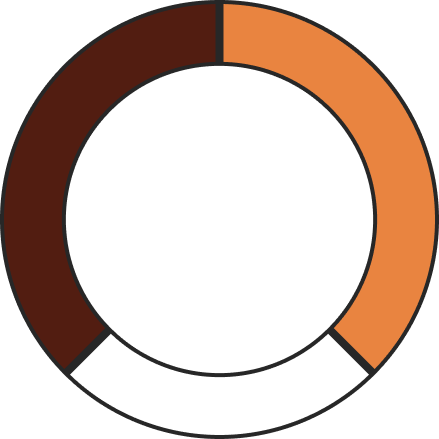 90
80
70
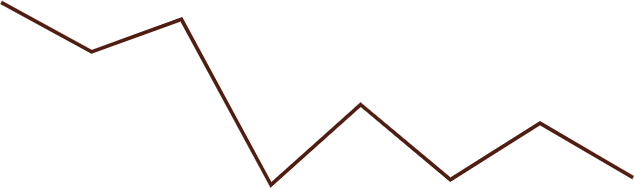 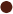 60
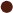 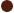 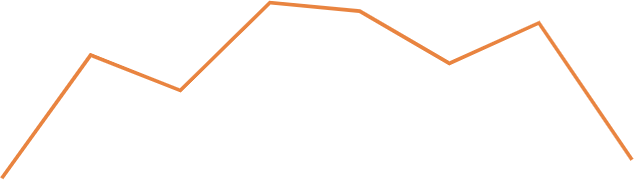 34.574
50
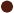 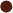 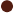 40
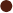 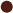 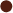 Total
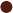 30
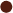 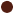 20
10
0
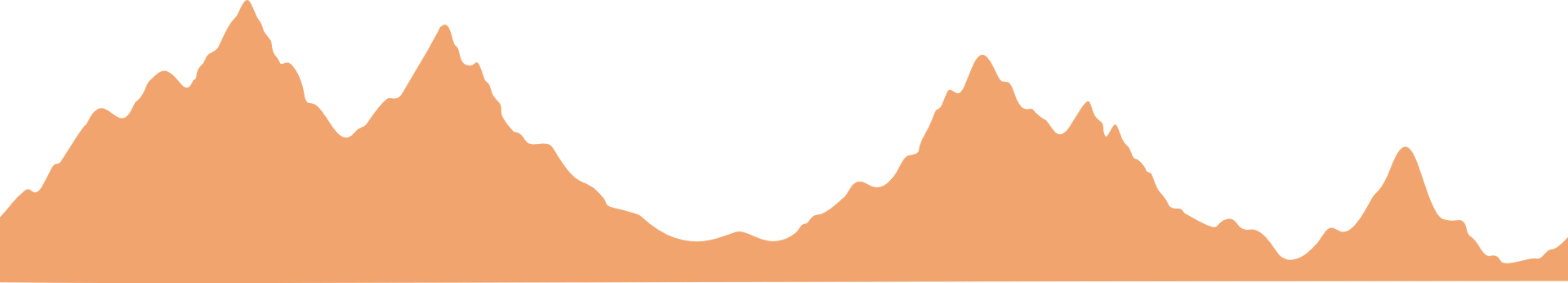 1
2
3
4
5
6
7
8
Spellcasting
Treasure Found
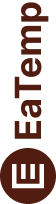 A record of the number of spells cast per year
A record of the amount of treasure found per month
Portal to Adventure
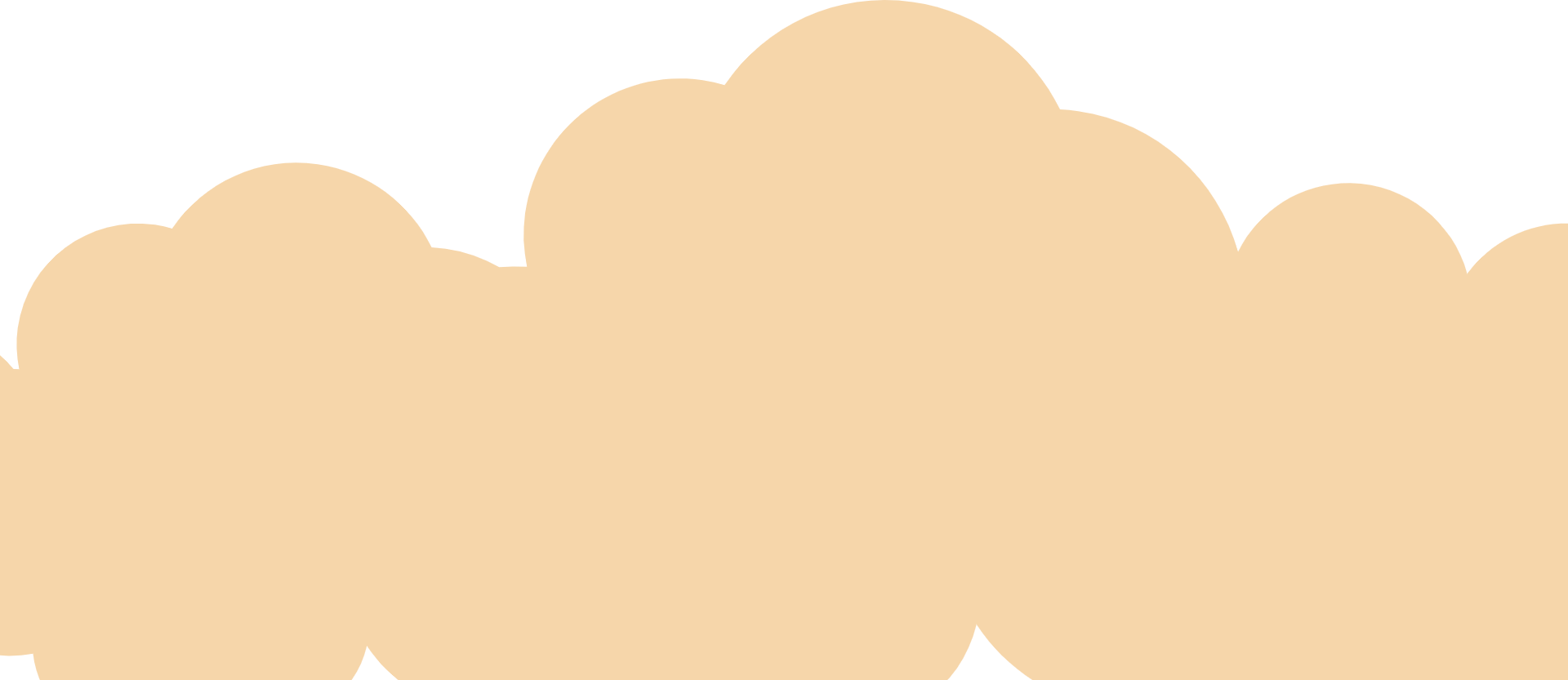 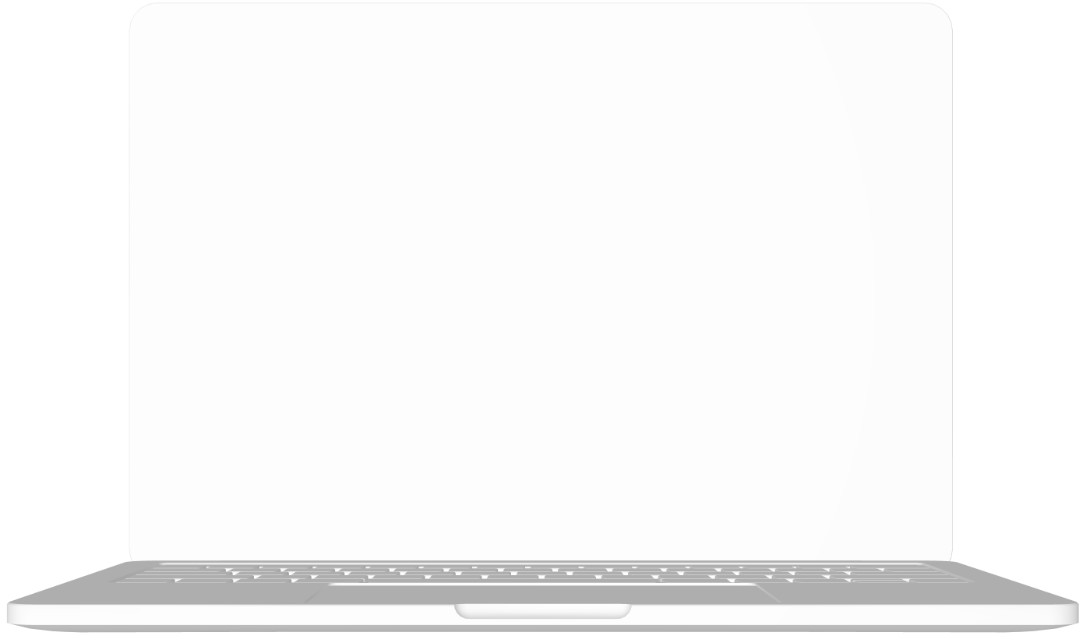 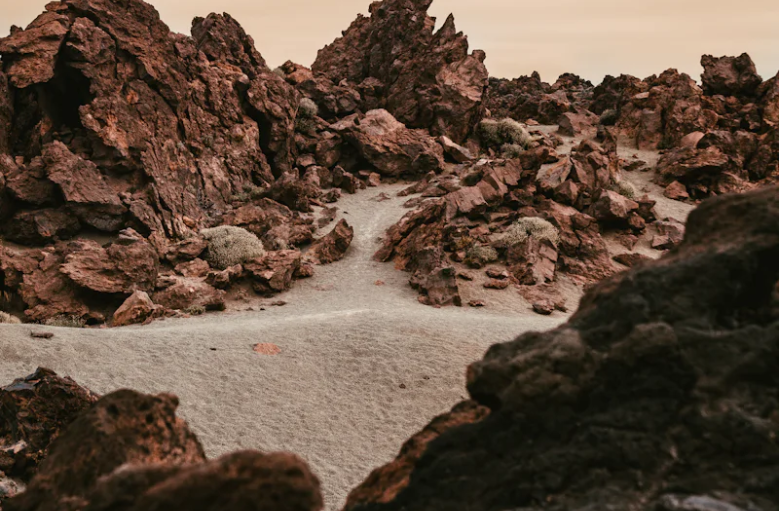 A web application
A web application designed for discovering the world of fantasy
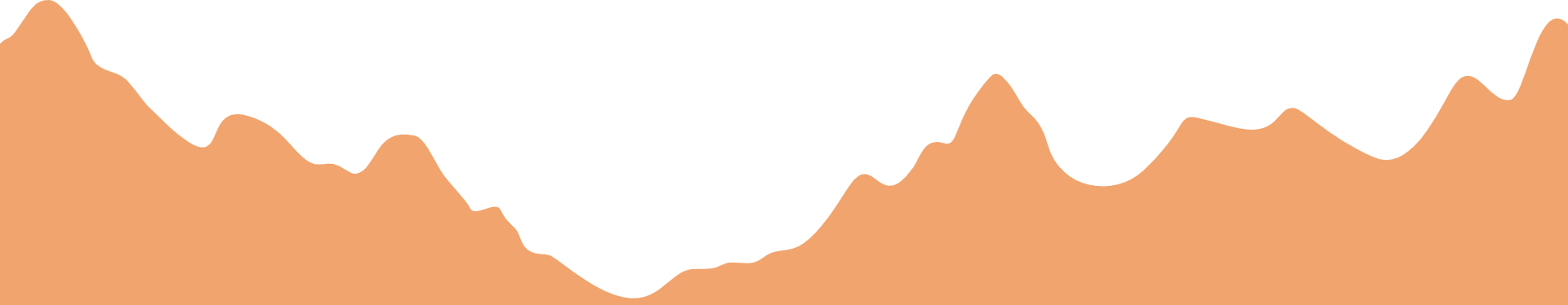 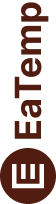 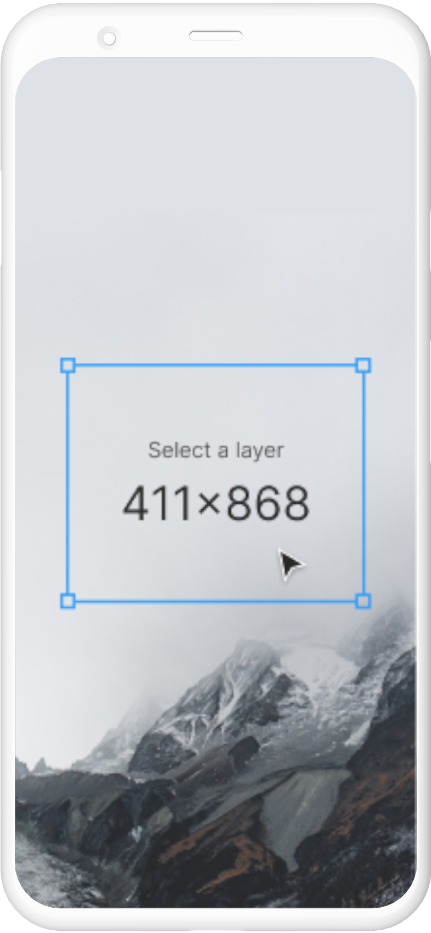 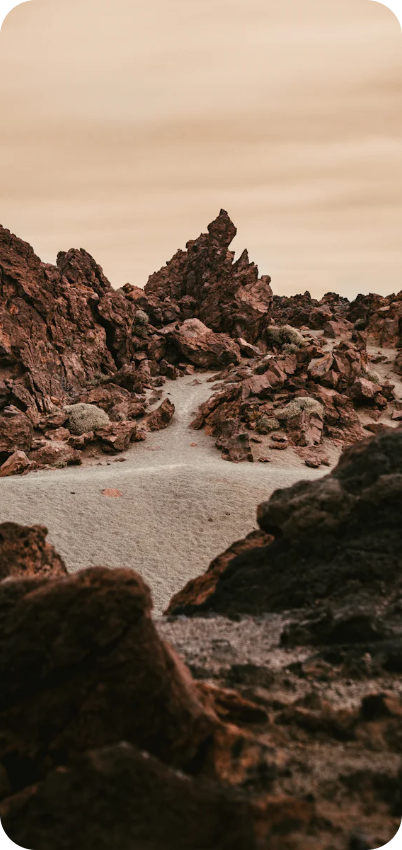 The Future of Fantasy
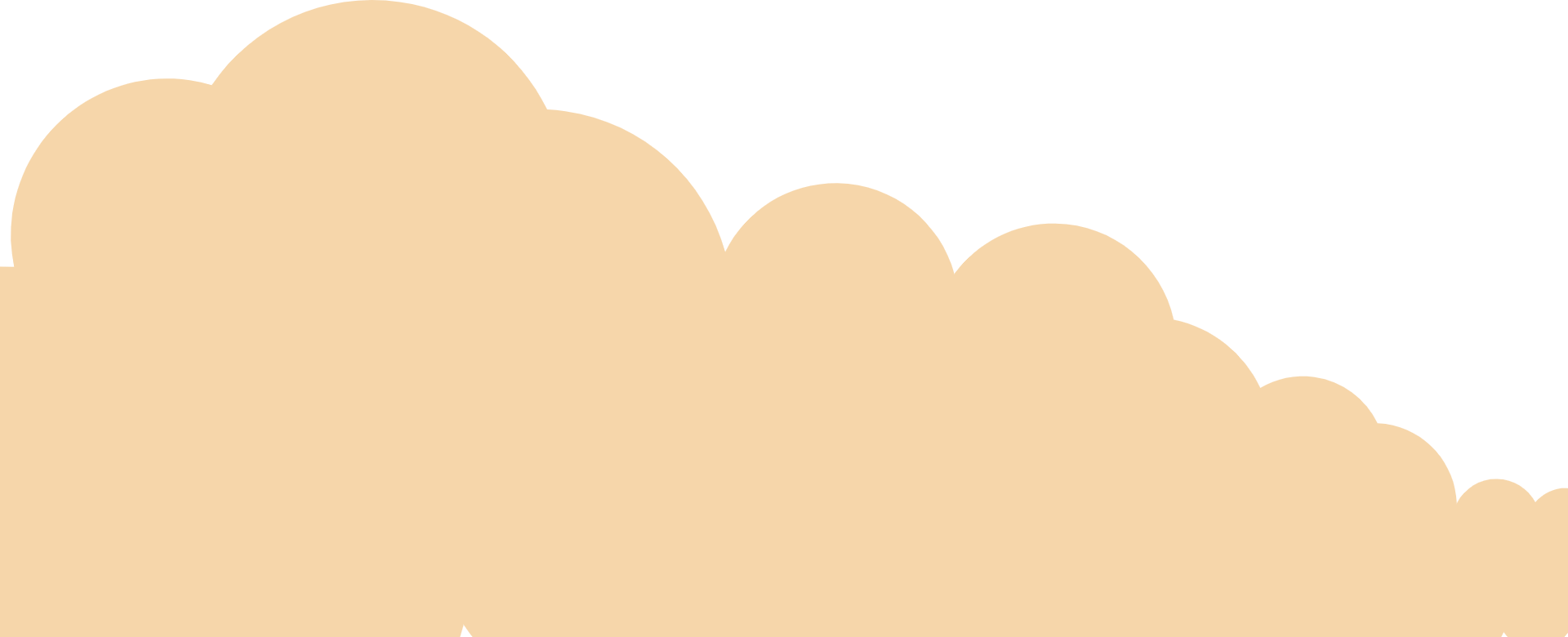 An mobile app
An app designed for exploring and experiencing the enchanting realm of fantasy
Explore a magical world
Experience fantasy firsthand
Immerse in a realm of magic
Discover untold wonders
Live your fantasy dreams
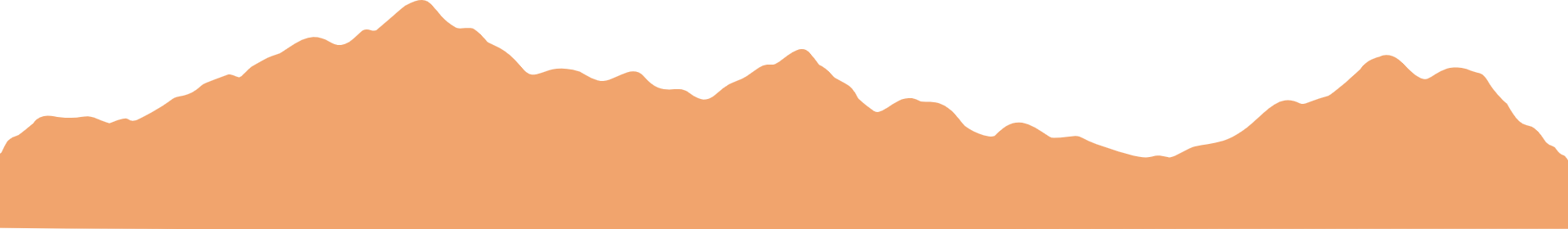 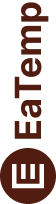 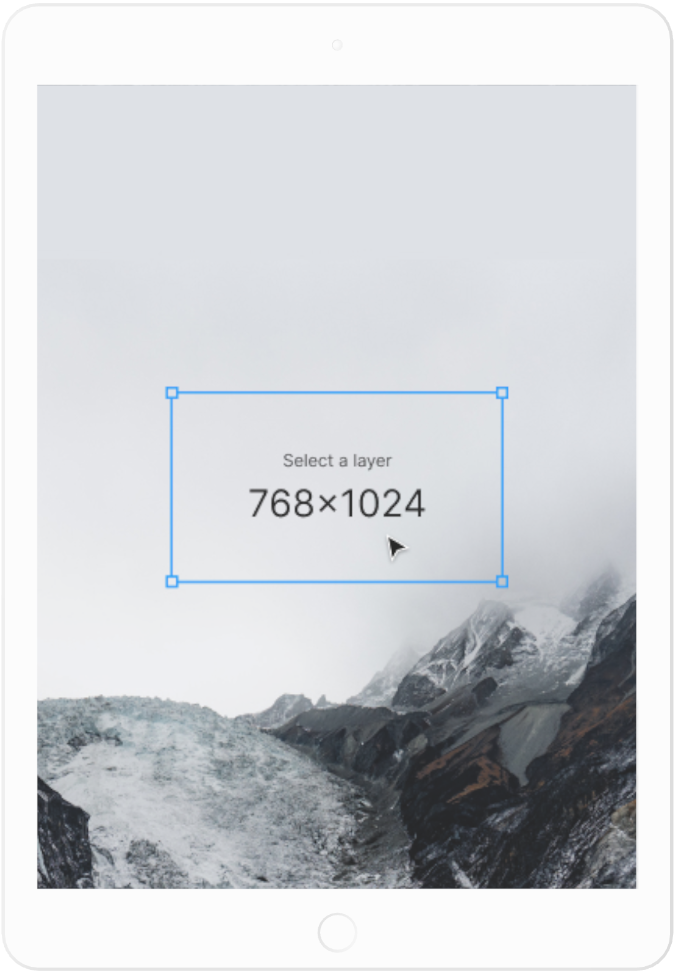 A Gateway to
a World of 
Fantasy and 
Wonder
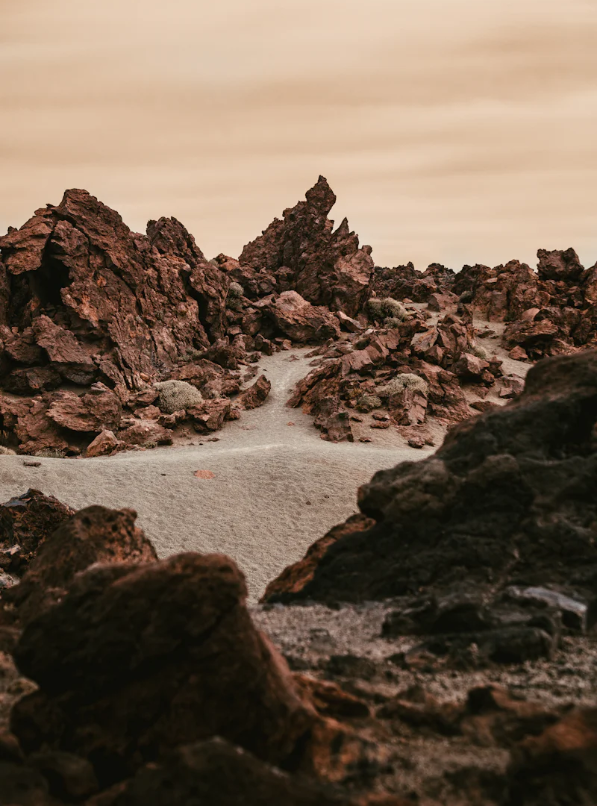 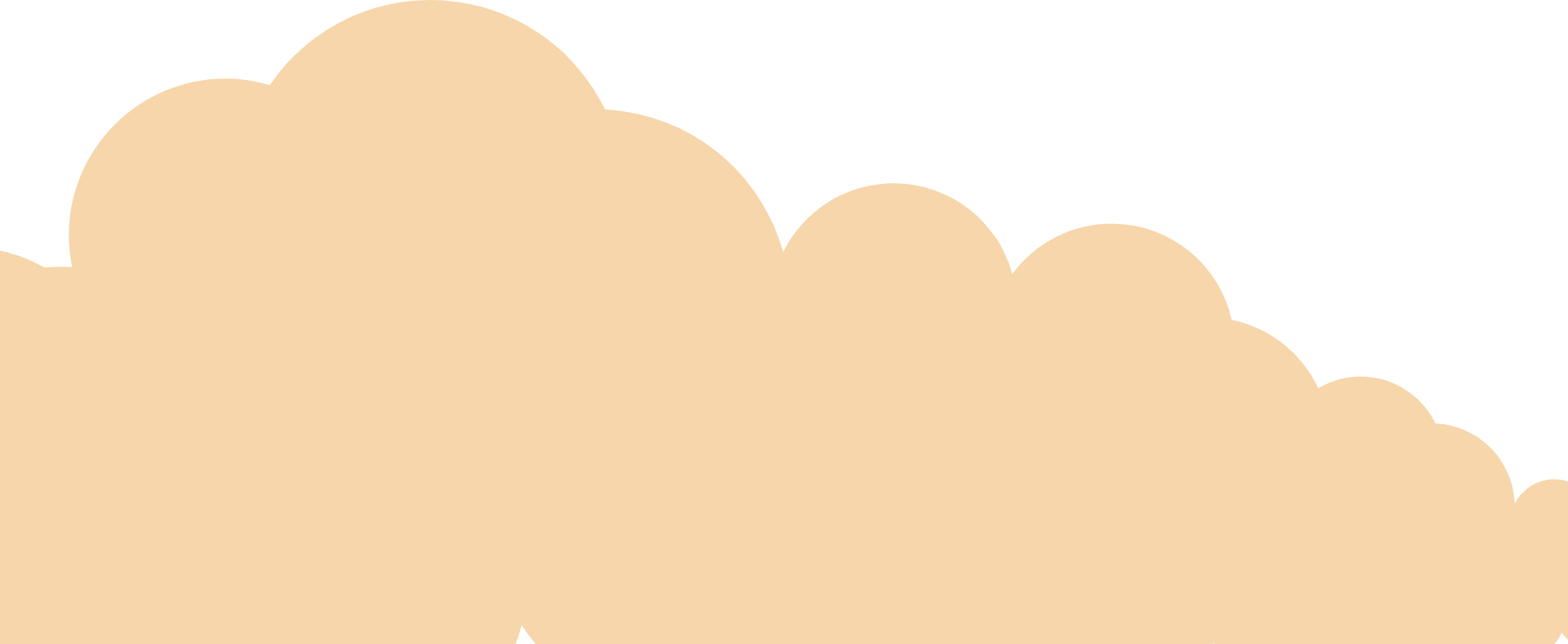 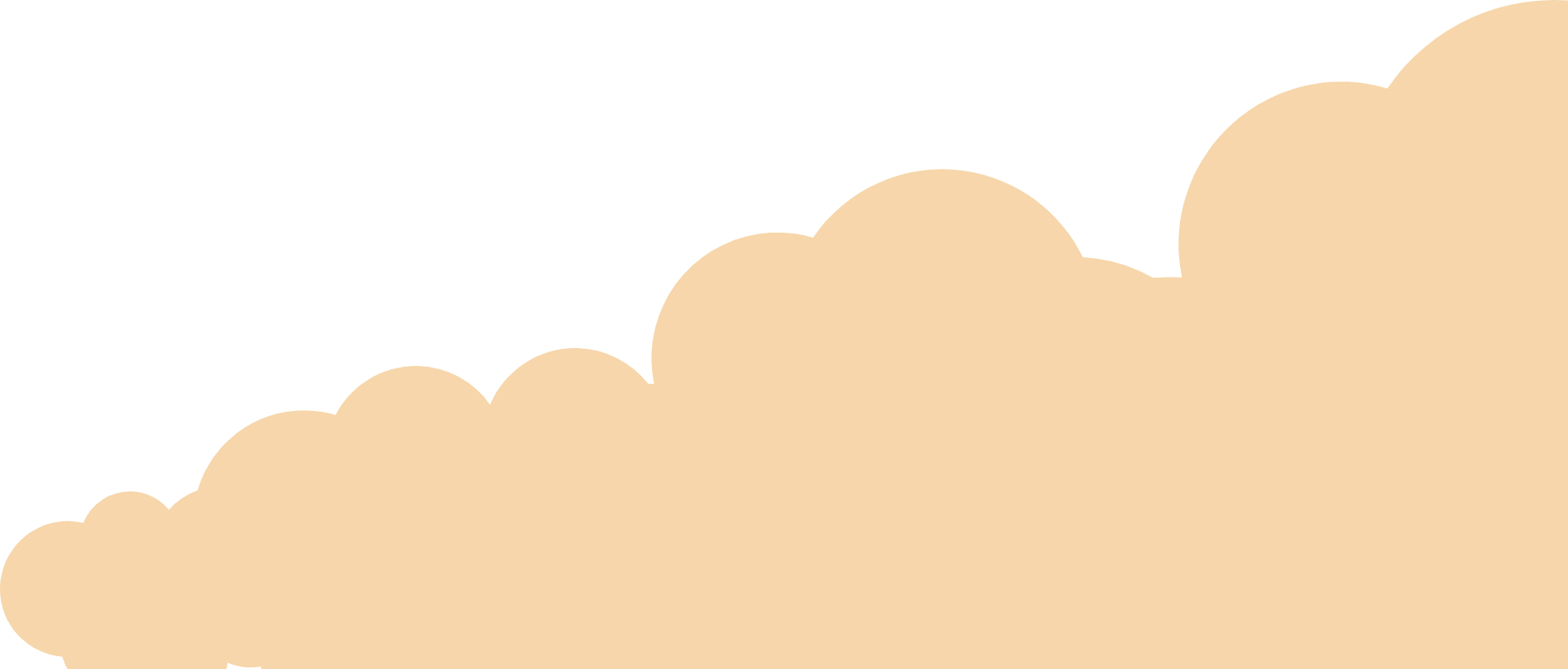 Immerse yourself in the world of magic and mystery
Explore uncharted territories and fantastical lands
Meet mythical creatures and legendary beings
Uncover hidden treasures and secret treasures
A web application
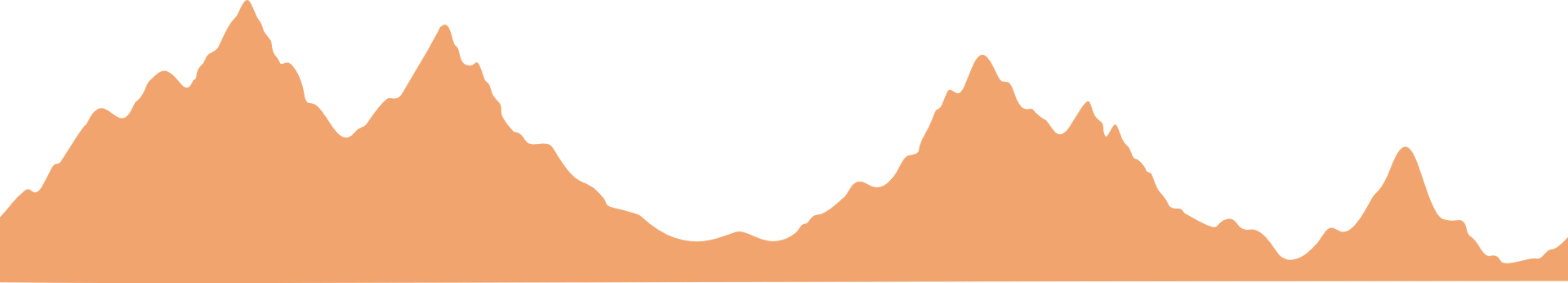 A web application designed for discovering the world of fantasy
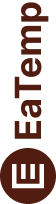 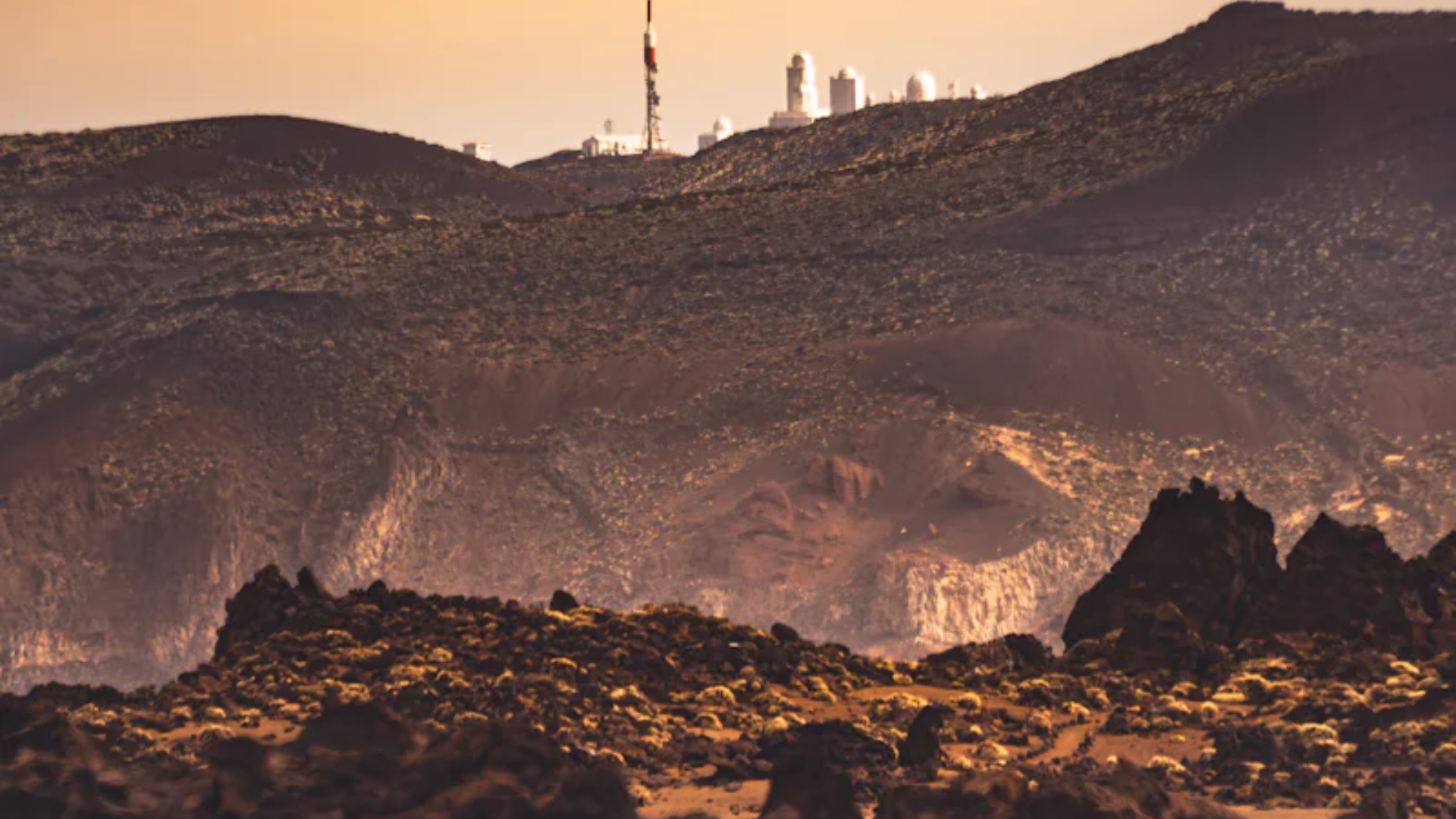 A Magic Picture
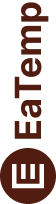 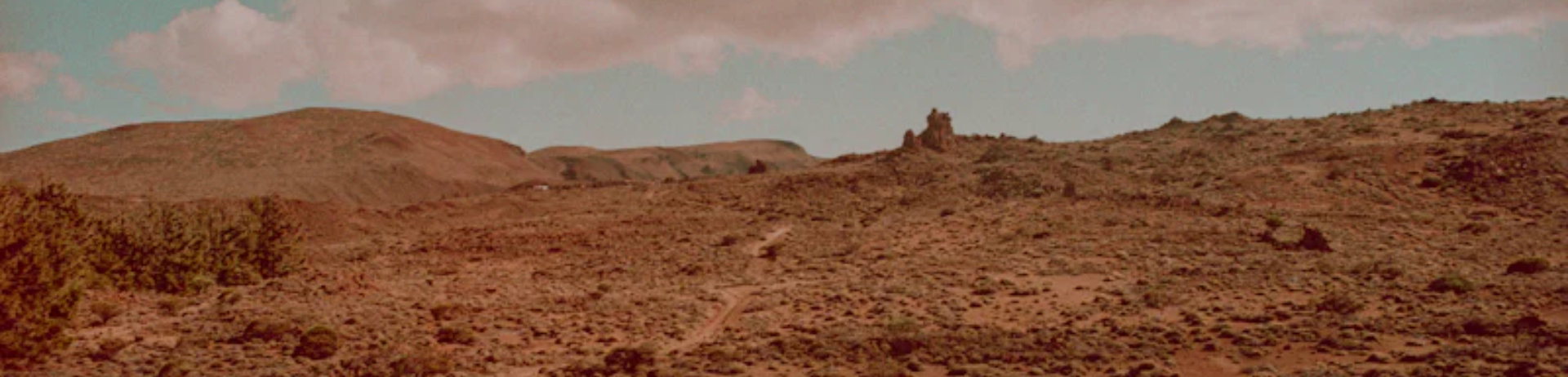 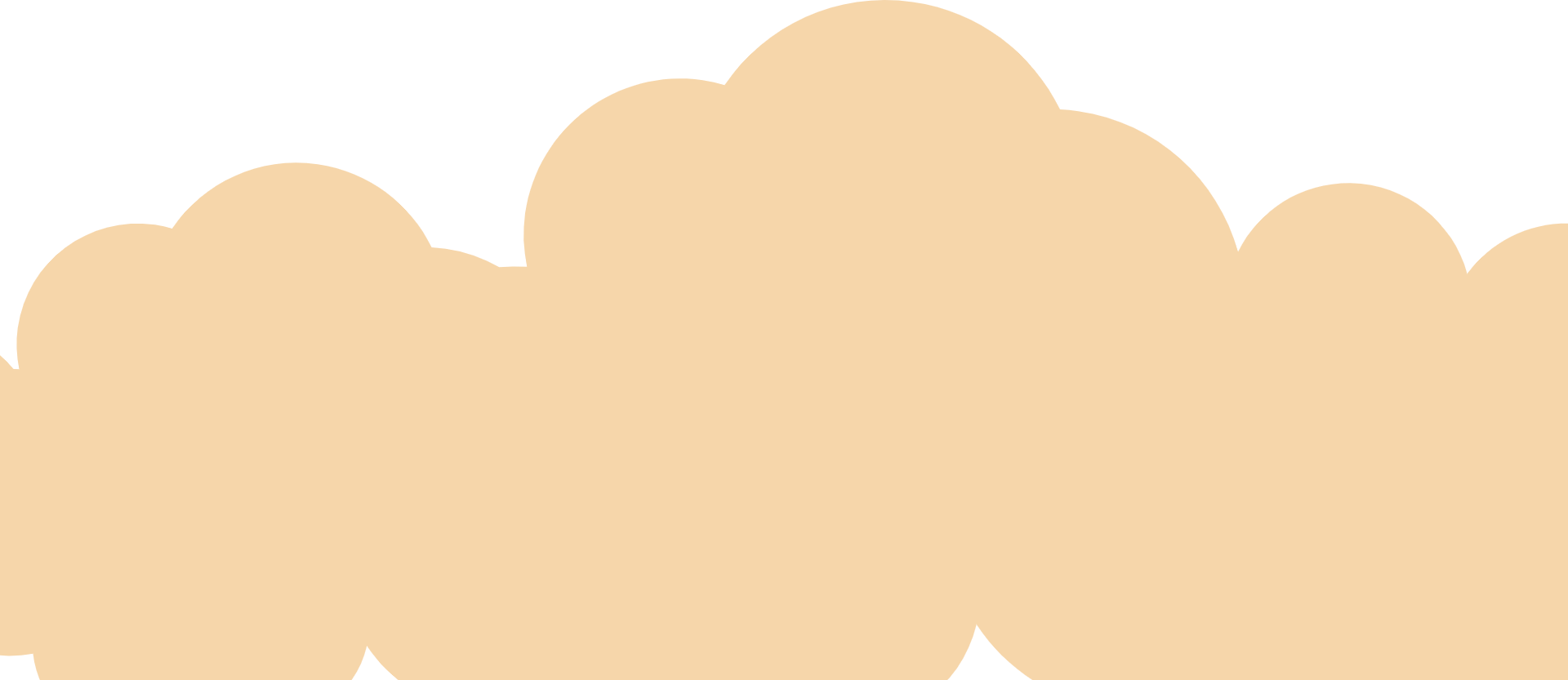 Discover
Find
1
2
Explore the lush, vibrant forest and uncover the mysteries that lie within.
Choose your own path through the forest, and see where it takes you.
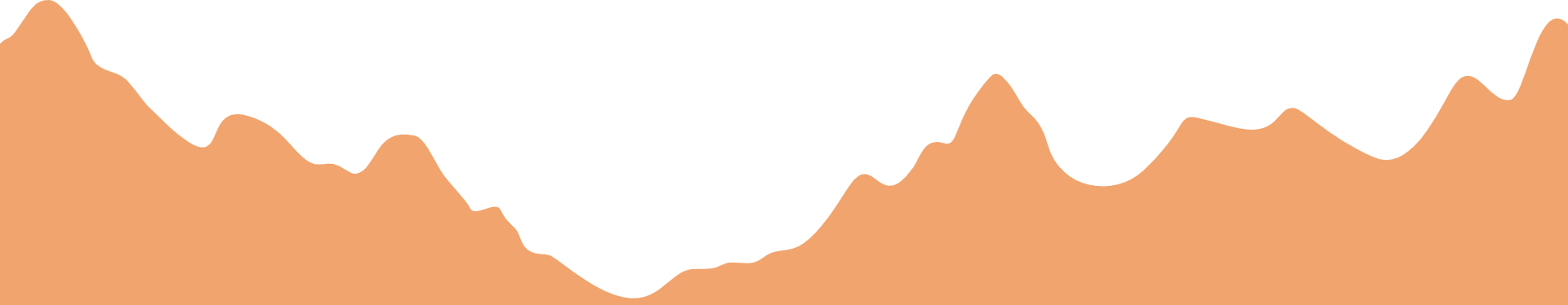 Meet
Uncover
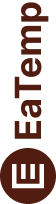 3
4
Encounter the mythical creatures that call the forest home, from animals to fairies.
Learn about the powerful magic that pervades the forest and how it affects all who enter.
Fantasy Realm at a Glance
The Forest
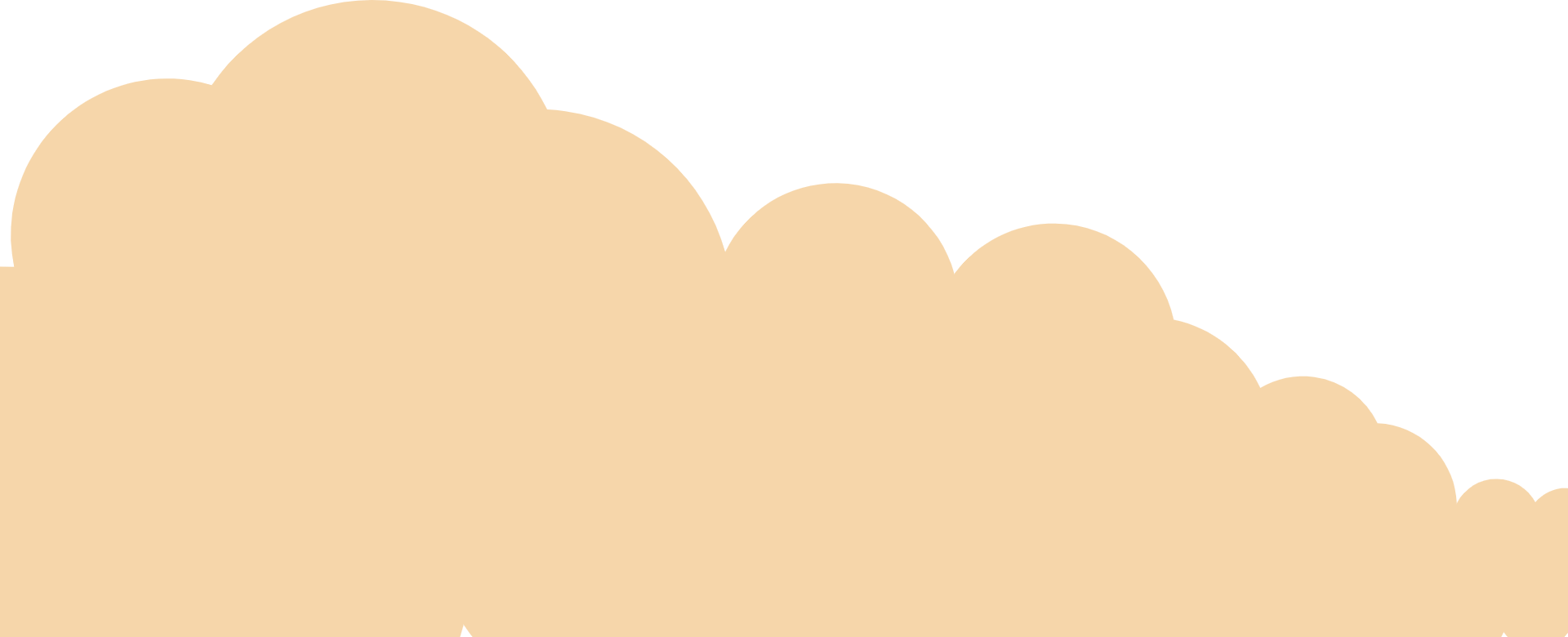 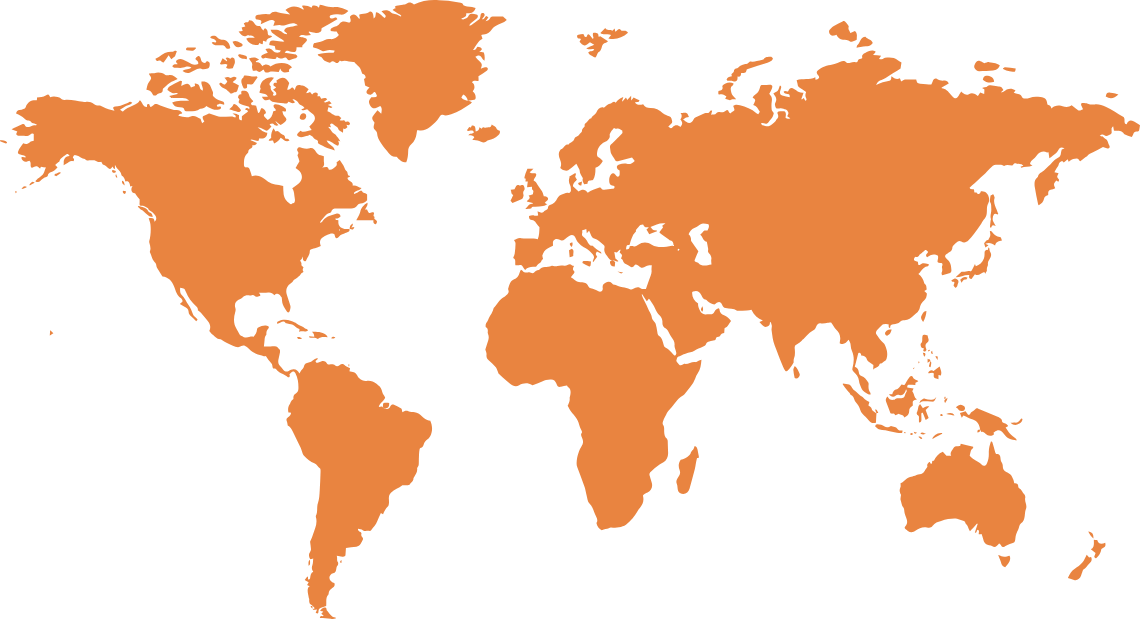 A magical forest filled with animals and enchanted creatures.
The Caves
A network of underground caves filled with gems and crystals.
The Lair
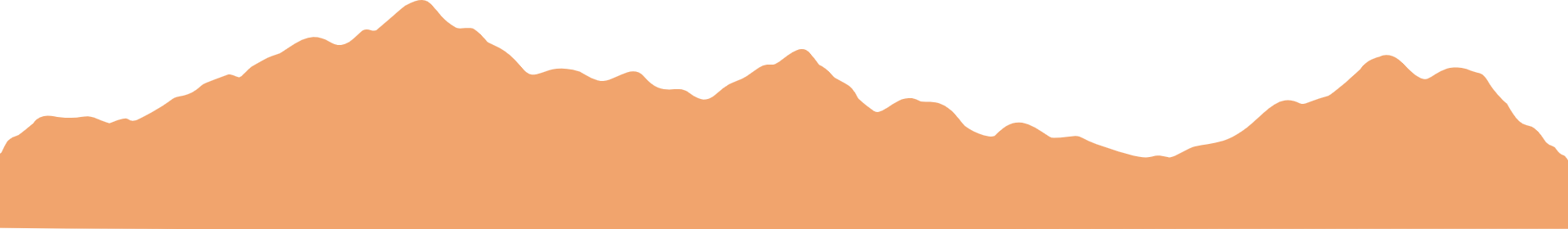 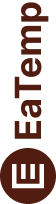 A dangerous and mysterious place where dragons reside.
The Timeline
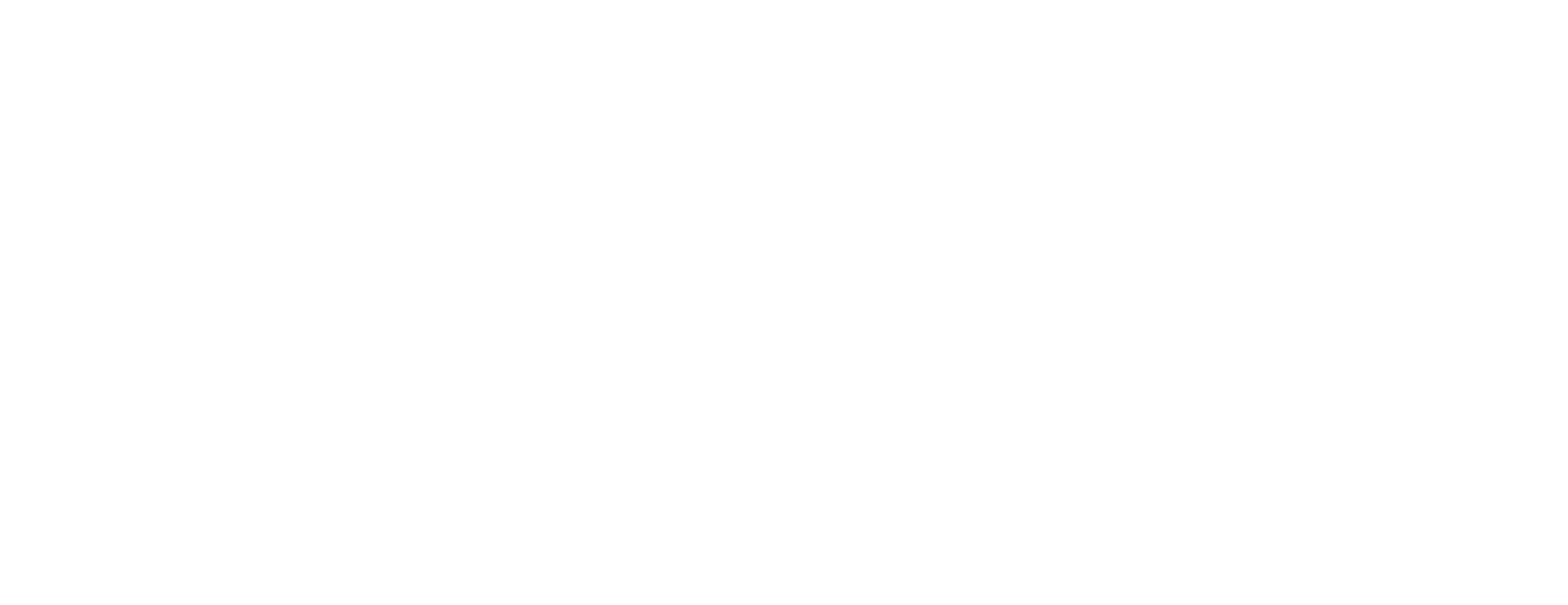 May
July
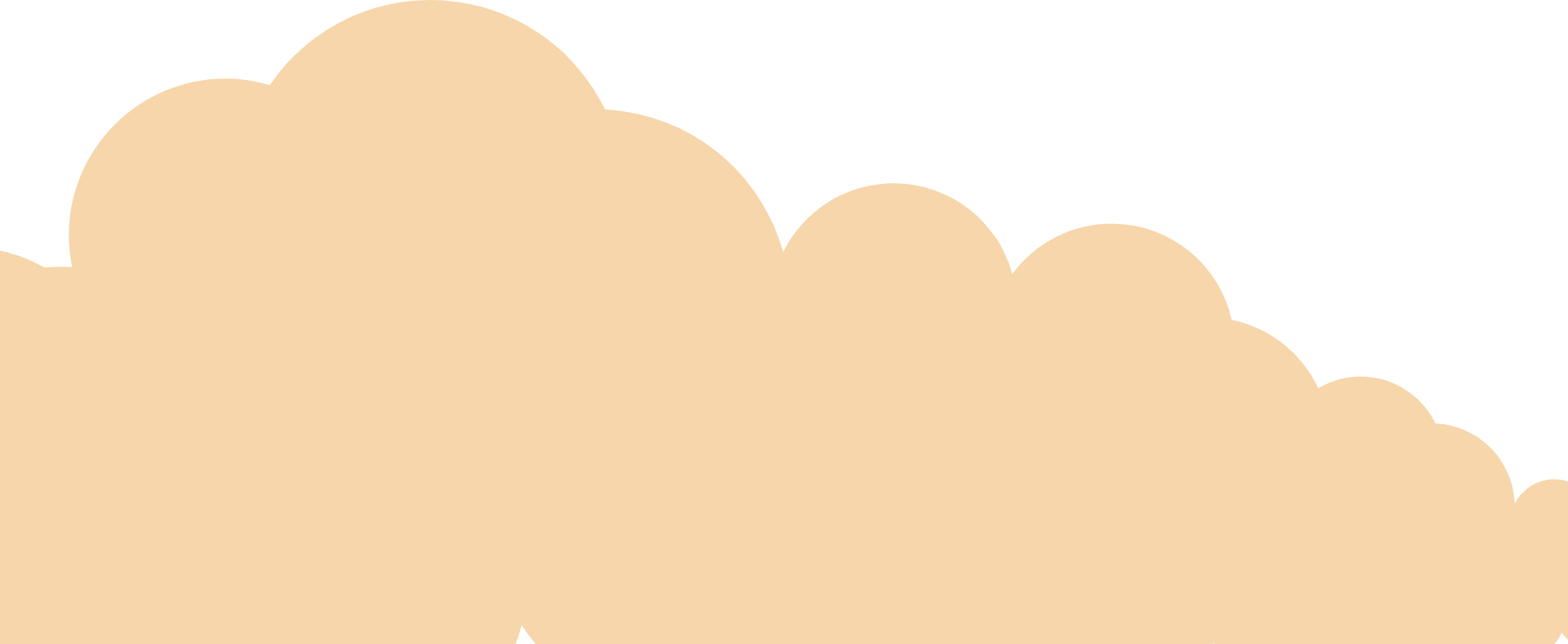 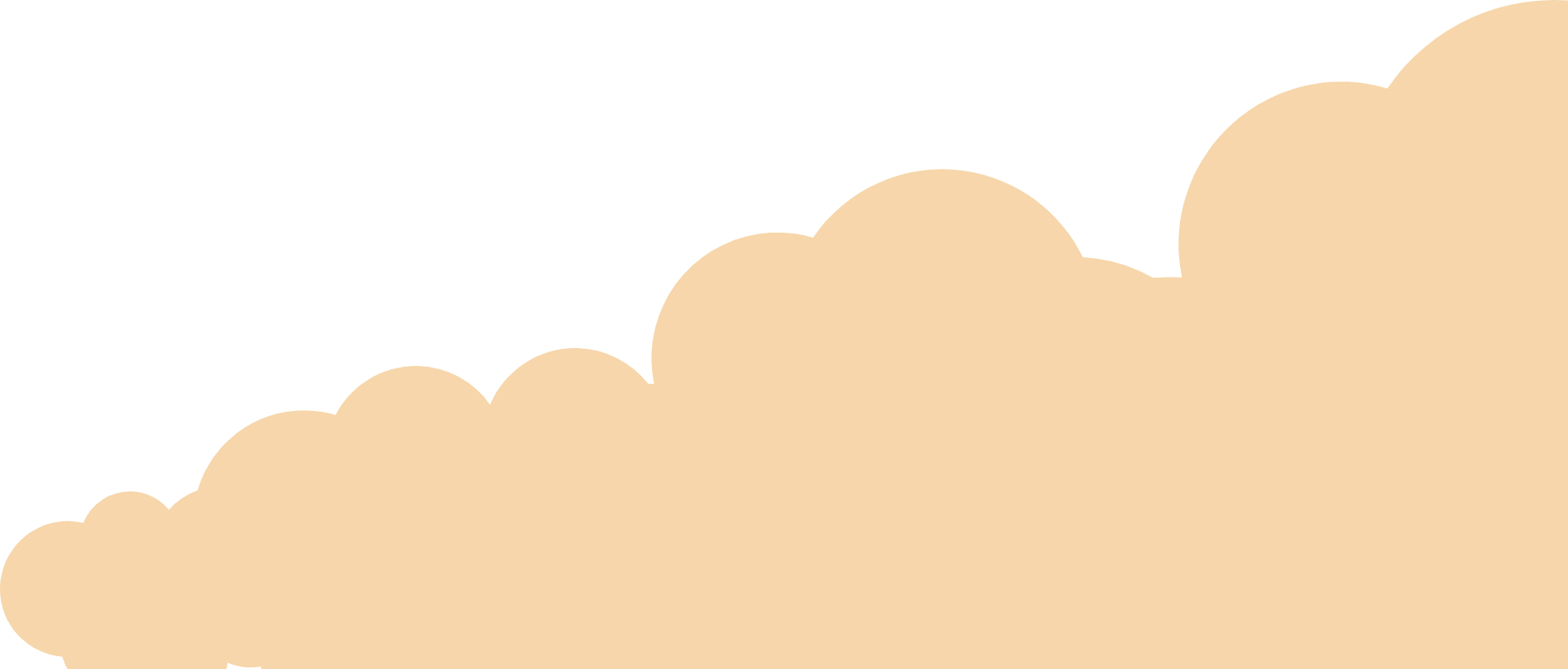 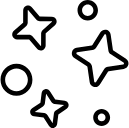 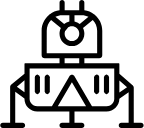 Shimmering City, conquest, crystal
Kingdom invaded, betrayal, hero's festival
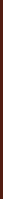 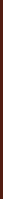 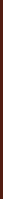 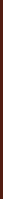 Eclipse
Quest
Found
Transform
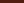 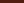 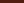 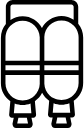 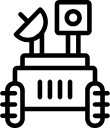 April
June
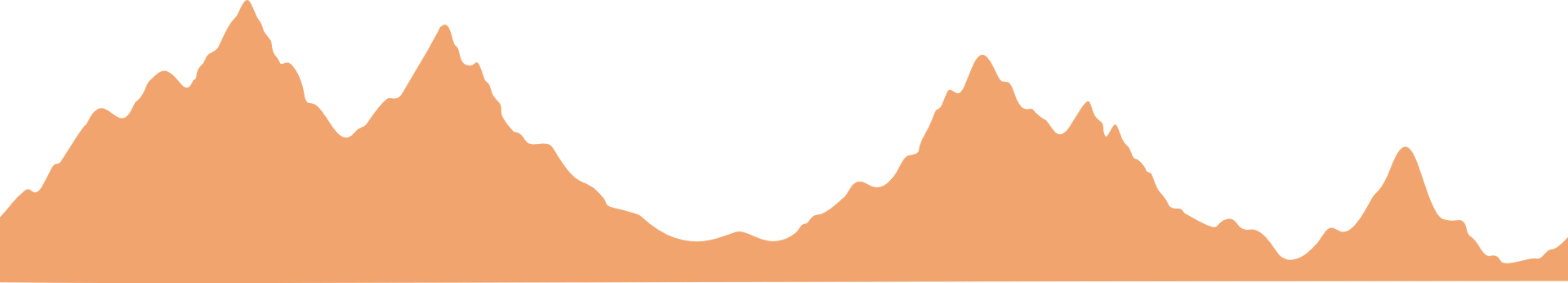 Eclipse, quest for artifact, disaster
War, curse from artifact, discovery
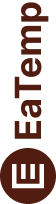 Our Team
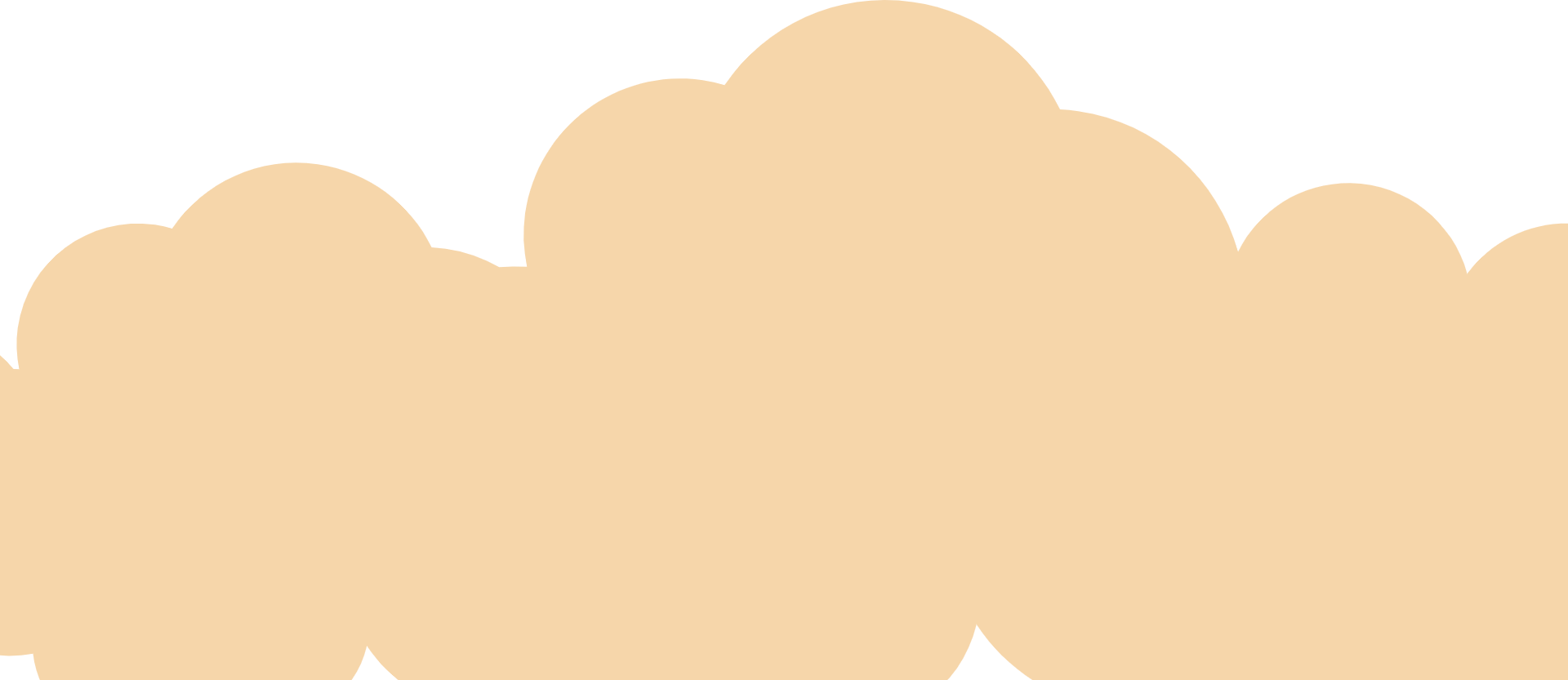 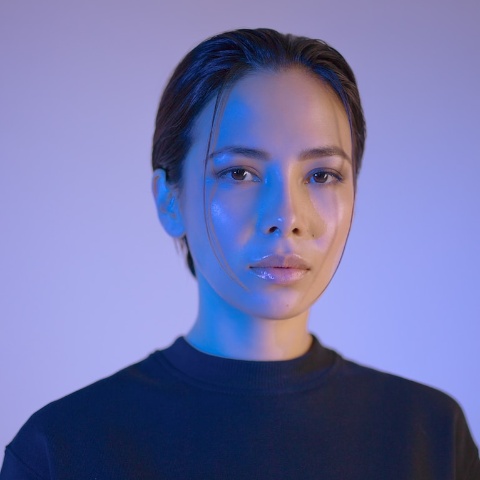 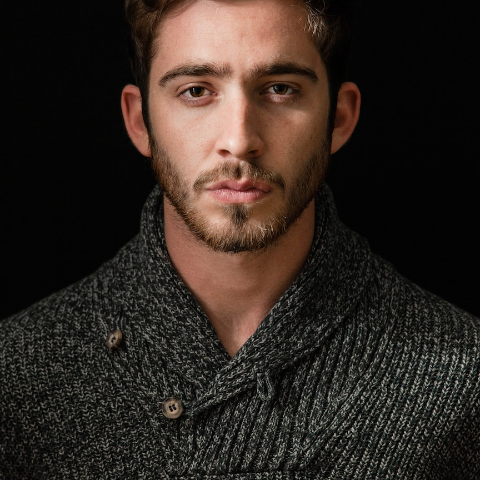 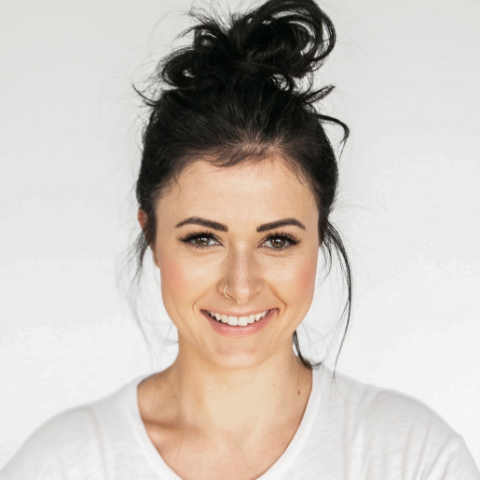 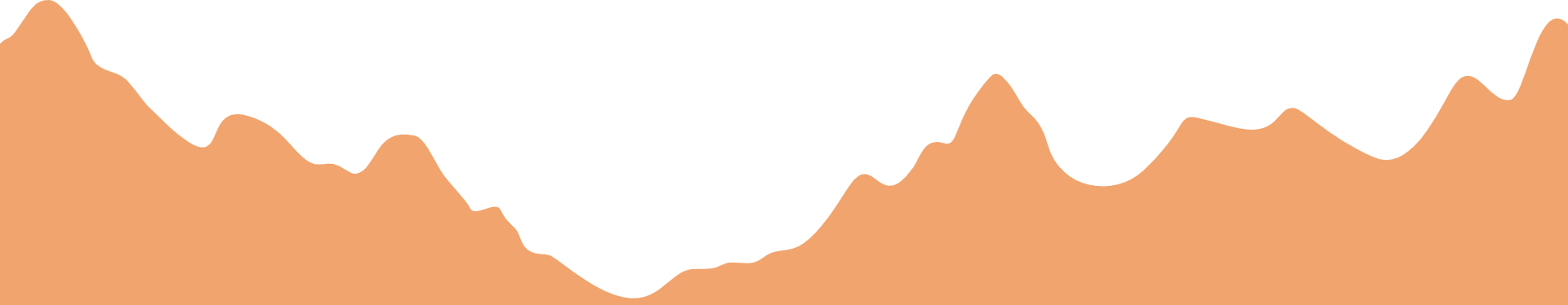 Eldruin
Elementalen
Lunaria
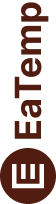 The Fire Mage
The Guardian
The Moon Priestess
The Mystery
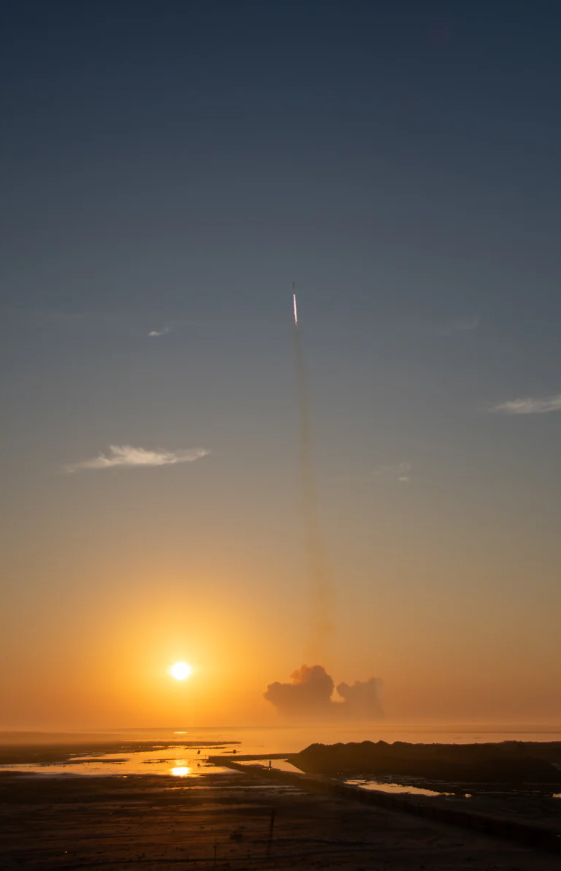 2023
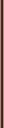 The Forbidden Forest: A place of mystery and wonder, where mystical creatures roam and flora flourishes.
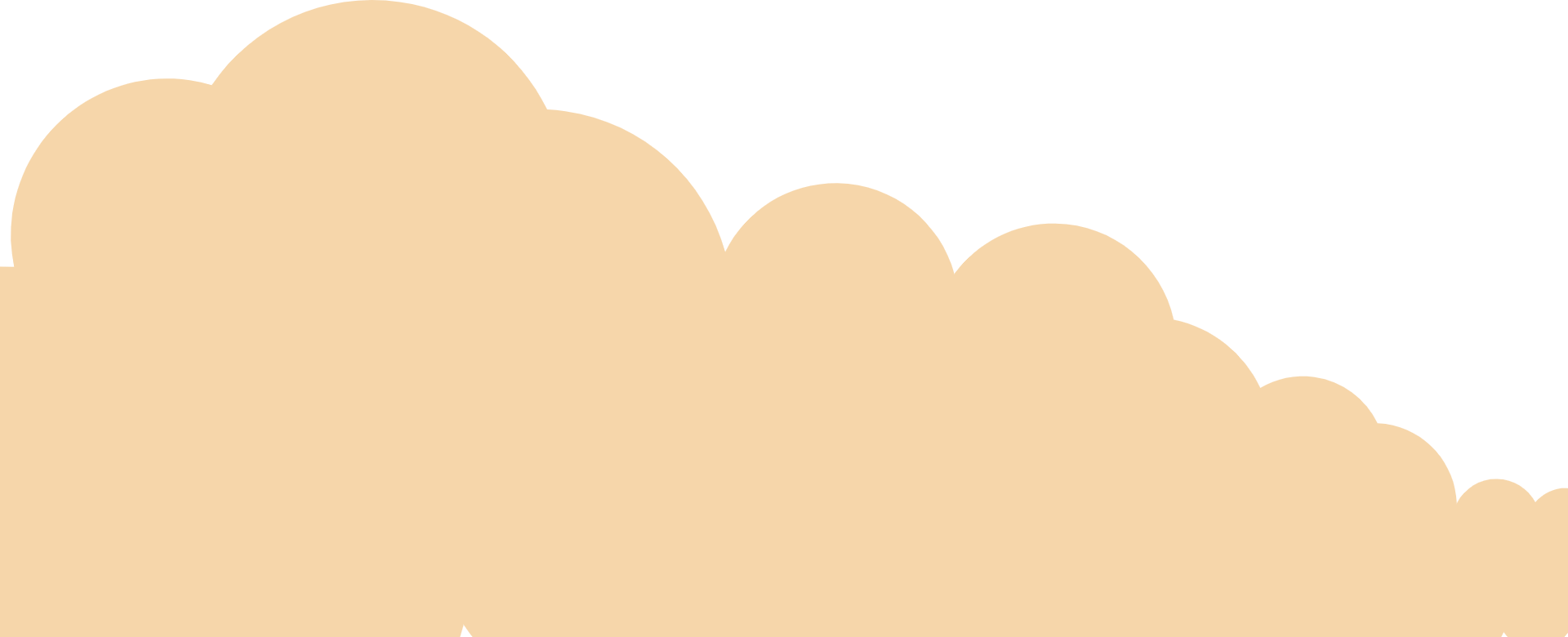 2024
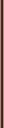 The Crystal Caves: A network of glittering caves filled with precious gems and minerals, guarded by fierce beasts.
2025
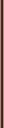 The Enchanted Garden: A place of pure beauty and tranquility, where the colors of the flowers are vibrant.
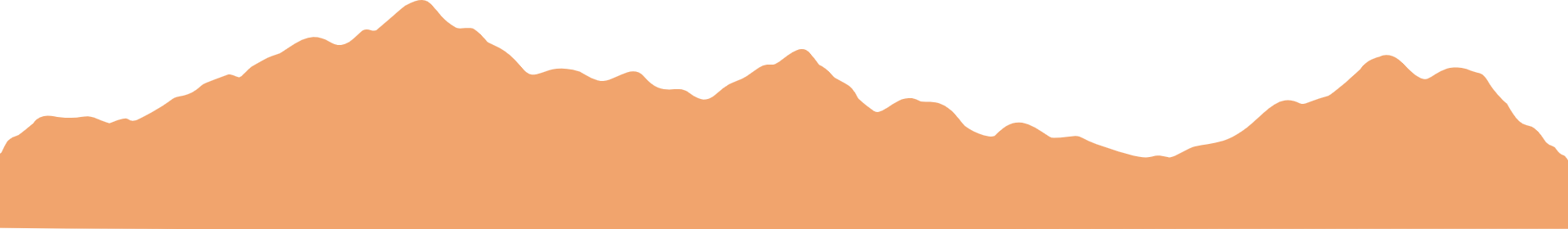 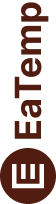 2026
The Organization
Chloe Ng
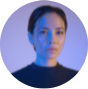 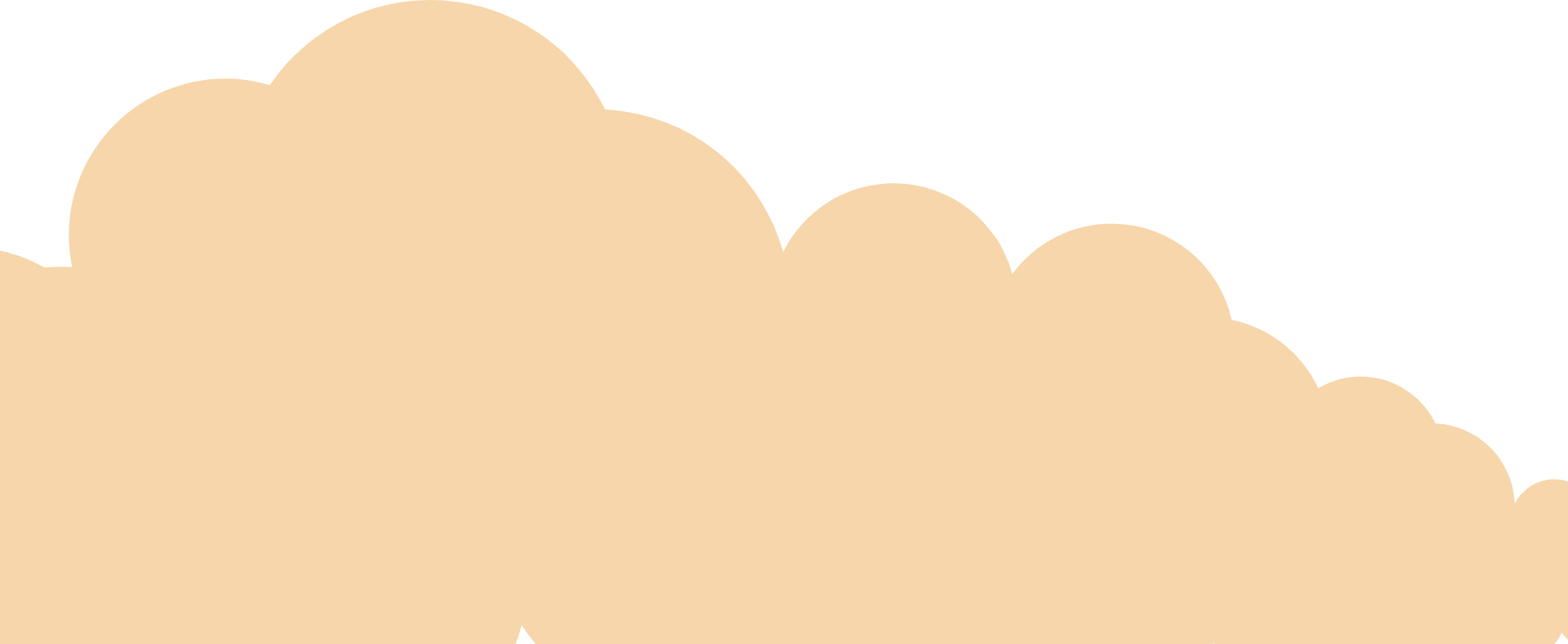 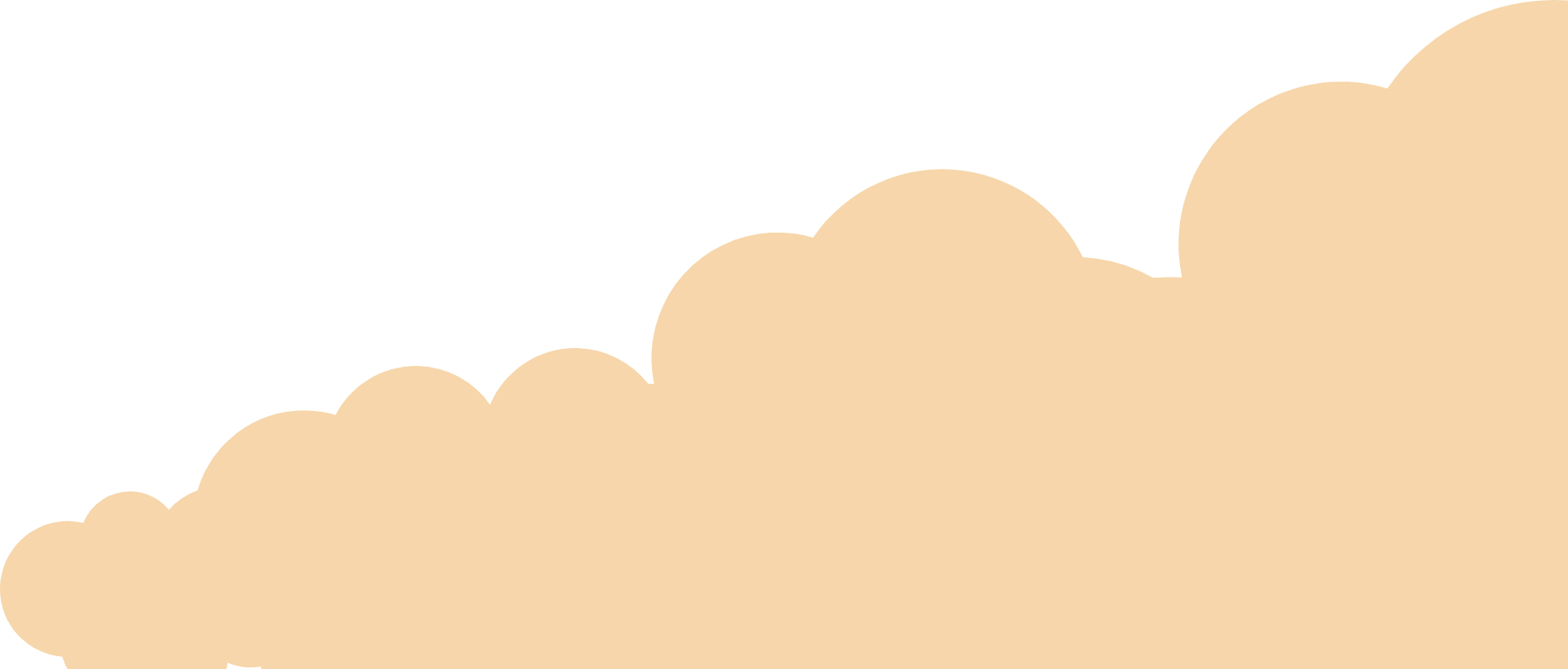 The Mage
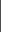 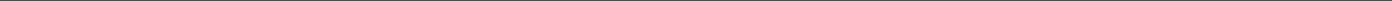 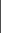 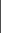 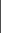 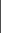 Valtorin
Aurielle
Theronis
Dariana
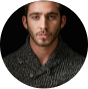 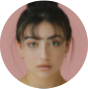 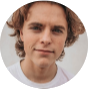 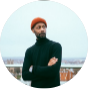 The Assassin
The Priestess
The Warrior
The Shaman
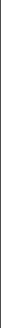 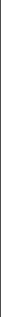 Lucian
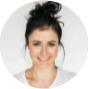 Elvina
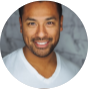 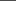 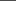 The Conjurer
The Oracle
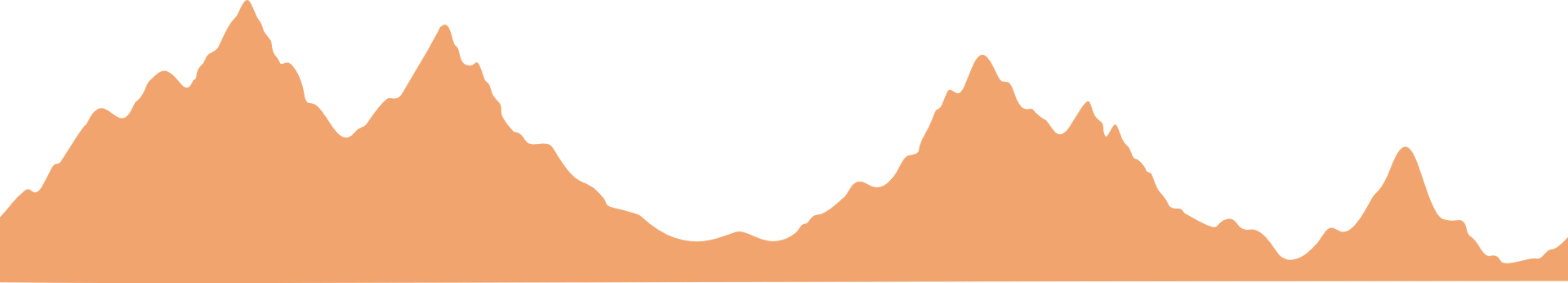 Cedric
Seraphina
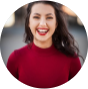 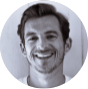 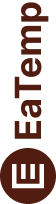 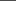 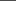 The Timekeeper
The Lightbringer
To download more editable chart, click here
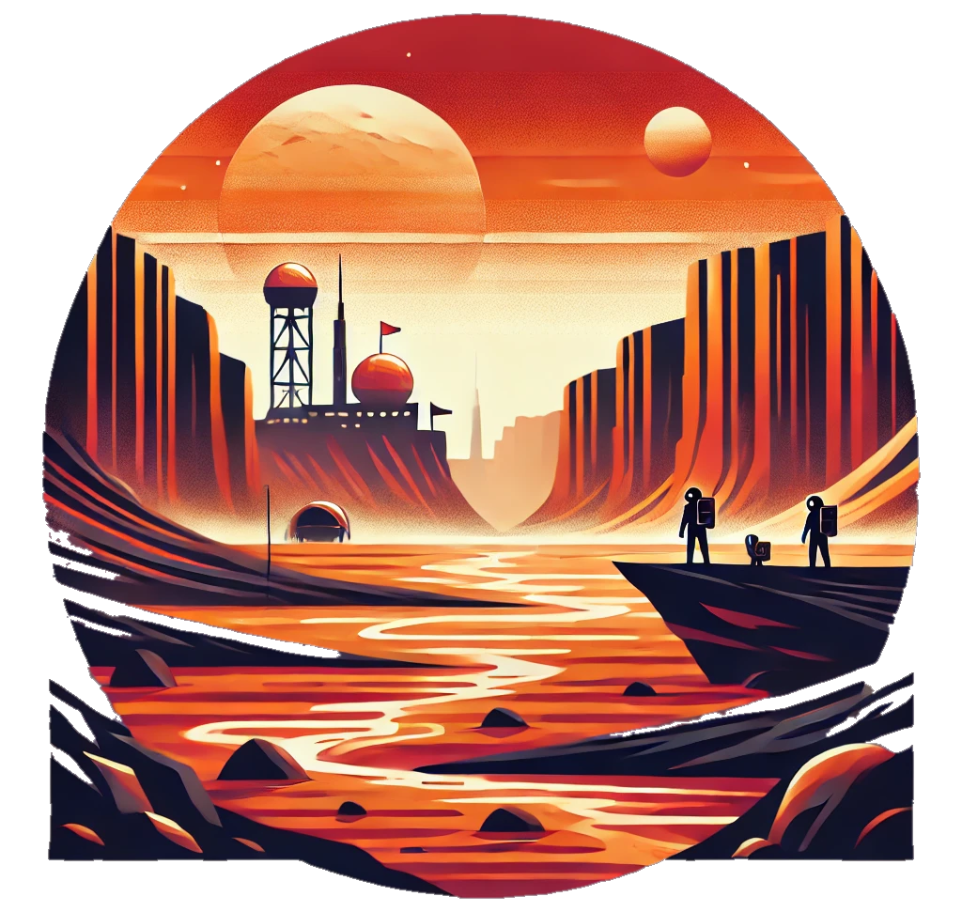 Thank you for
choosing EaTemp
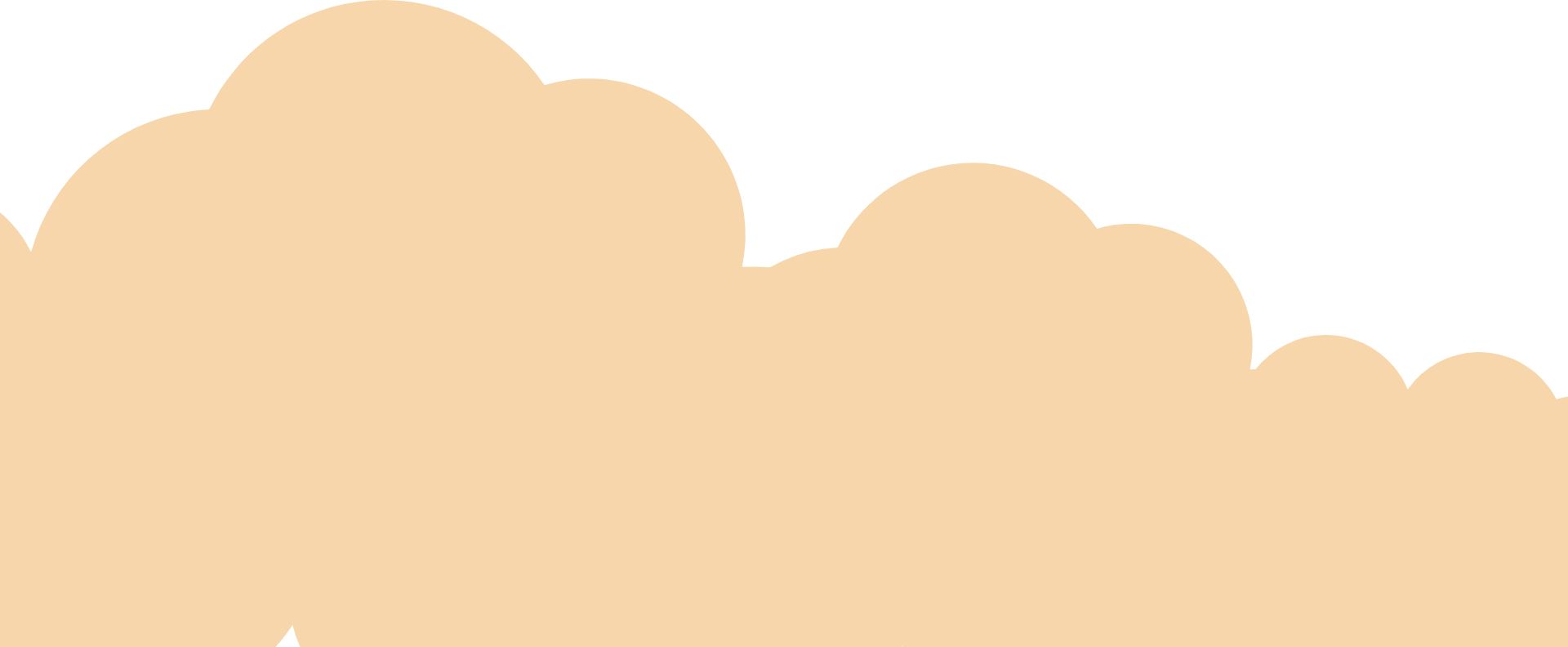 • Yes, you can use this for both personal and commercial projects.
• No, you don't have to credit us.
• No, you can't resell or redistribute it, including uploading this template online.
• And you can support us by sharing our site, EaTemp.com, with others.
Credit | Image: Unsplash
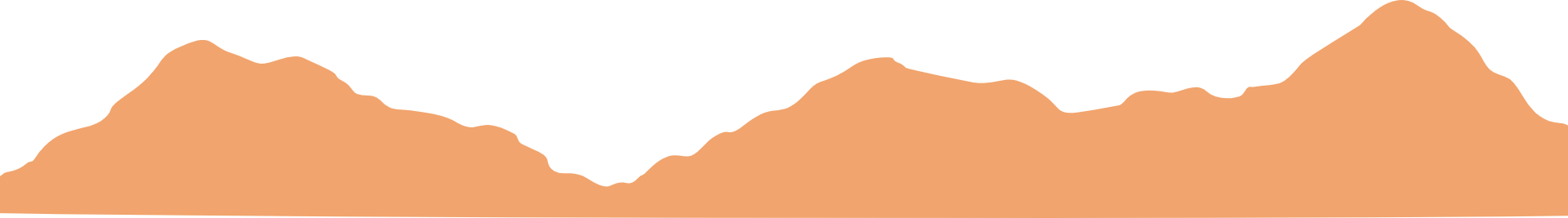 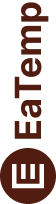